LS Central SaaS
Onboarding Process and Support
Aðalbjörg Karlsdóttir – Onboarding LeadGuðrún Ólafsdóttir – Product DirectorGunnar Ingimundarson – Chief Consulting Officer
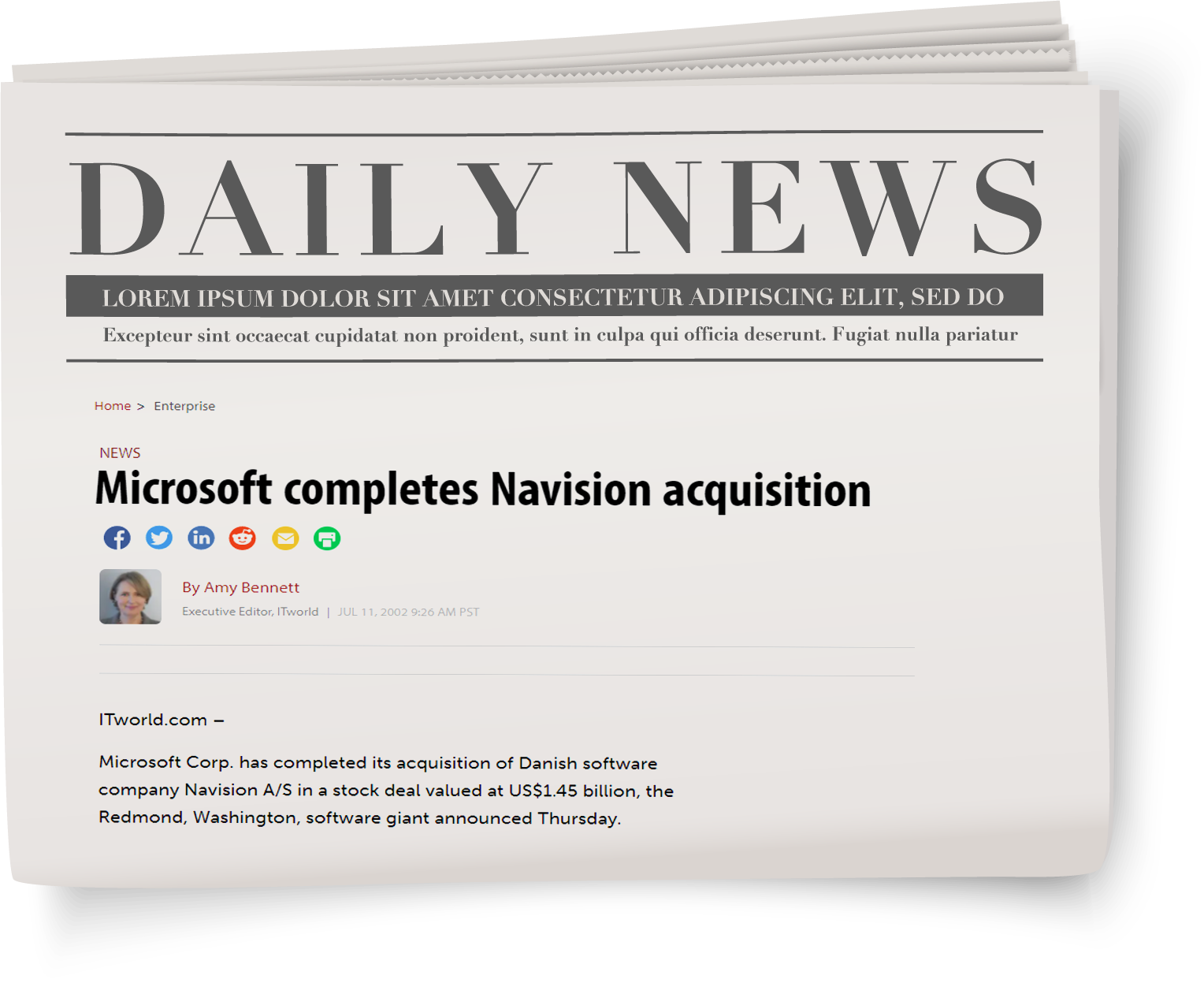 The Evergreen train
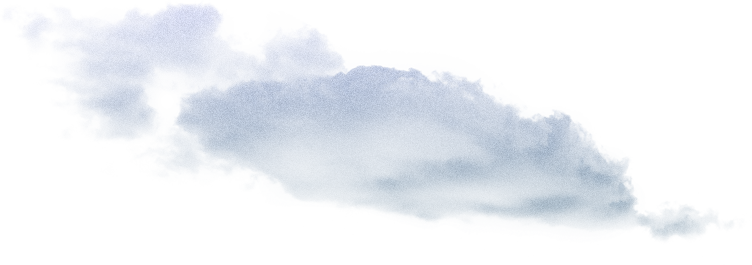 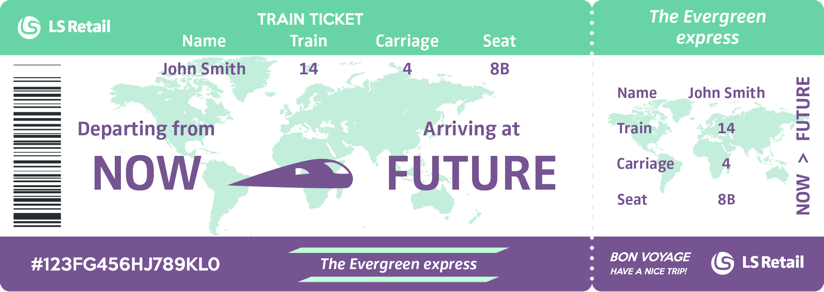 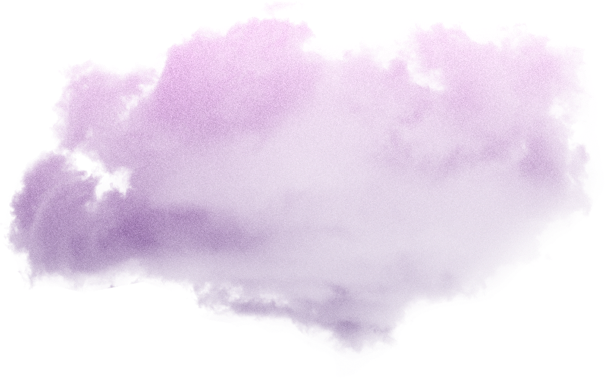 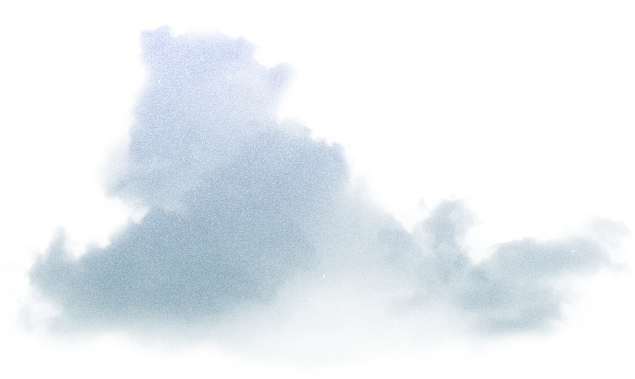 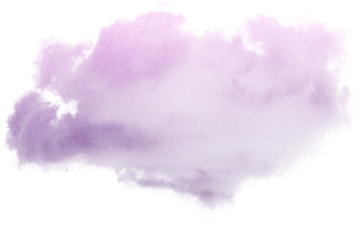 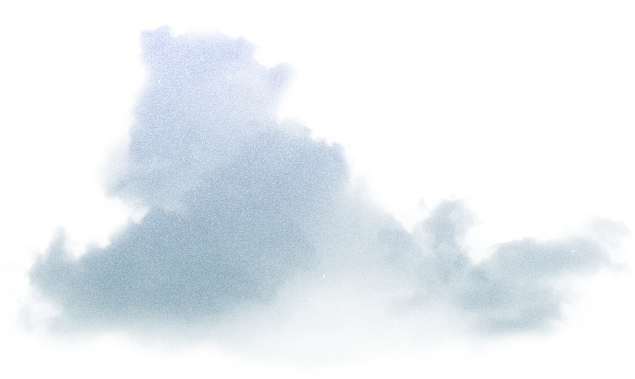 Get your ticket now!
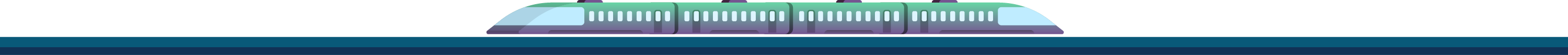 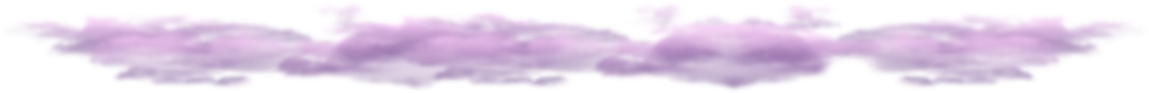 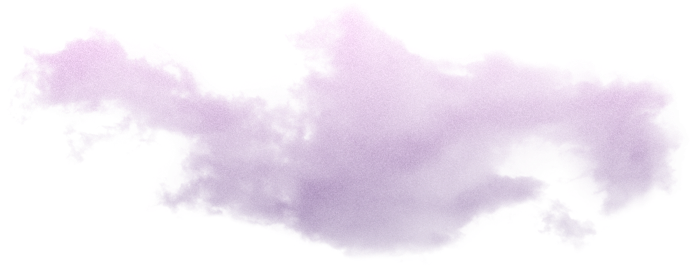 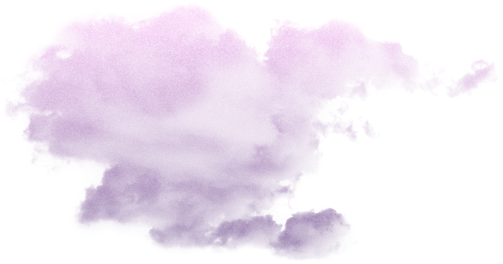 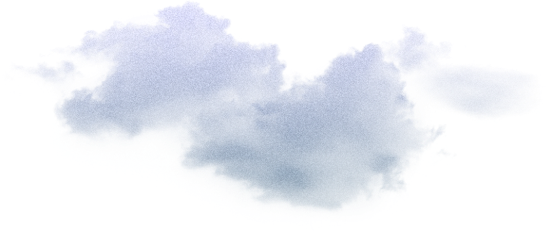 Get familiar with guides on LS Central SaaS
Onboarding Guide (Where to start)portal.lsretail.com/products/ls-central/ls-central-saas/




Implementation guide (How to implement)helplscentralimplement.lsretail.com
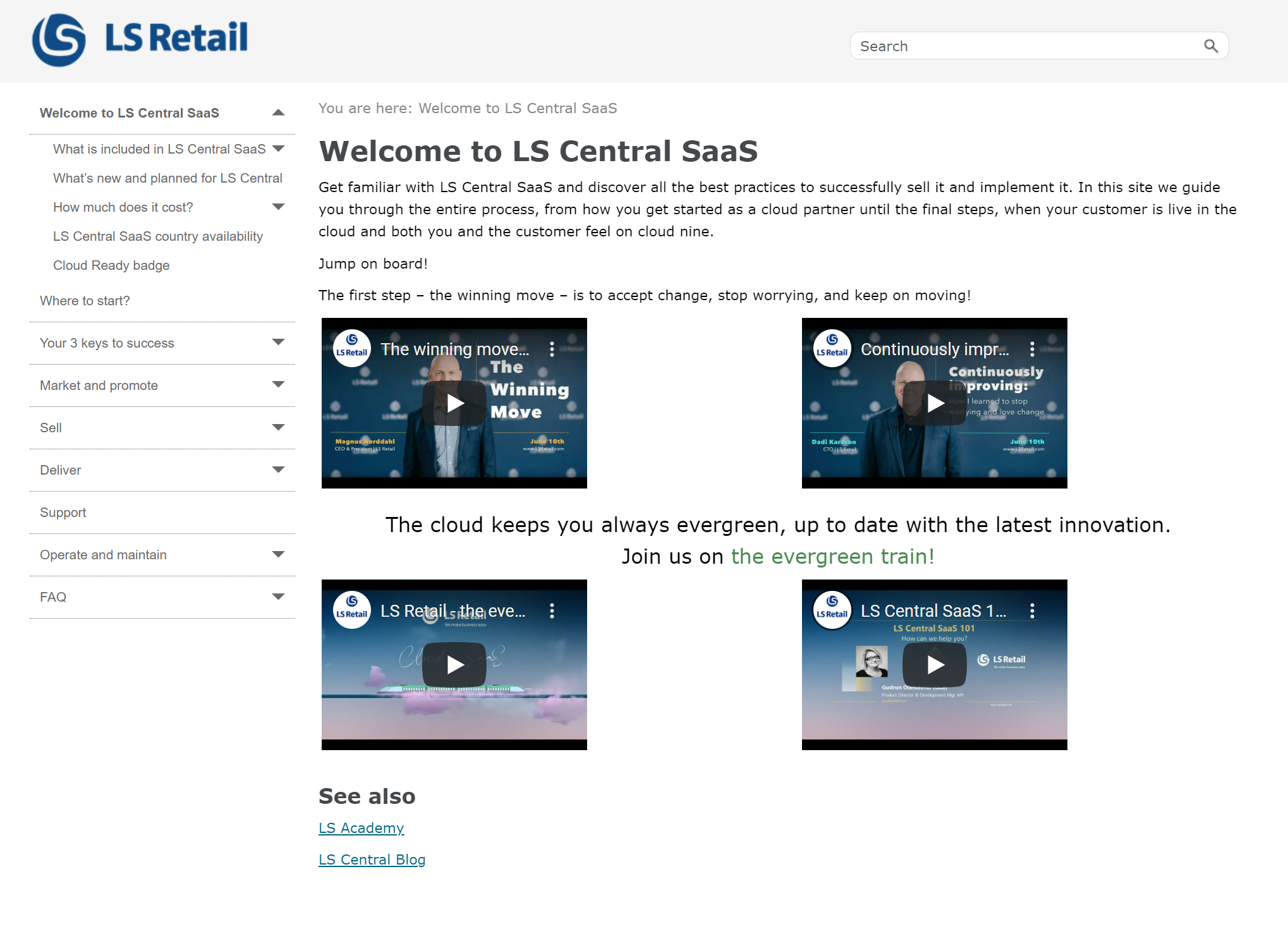 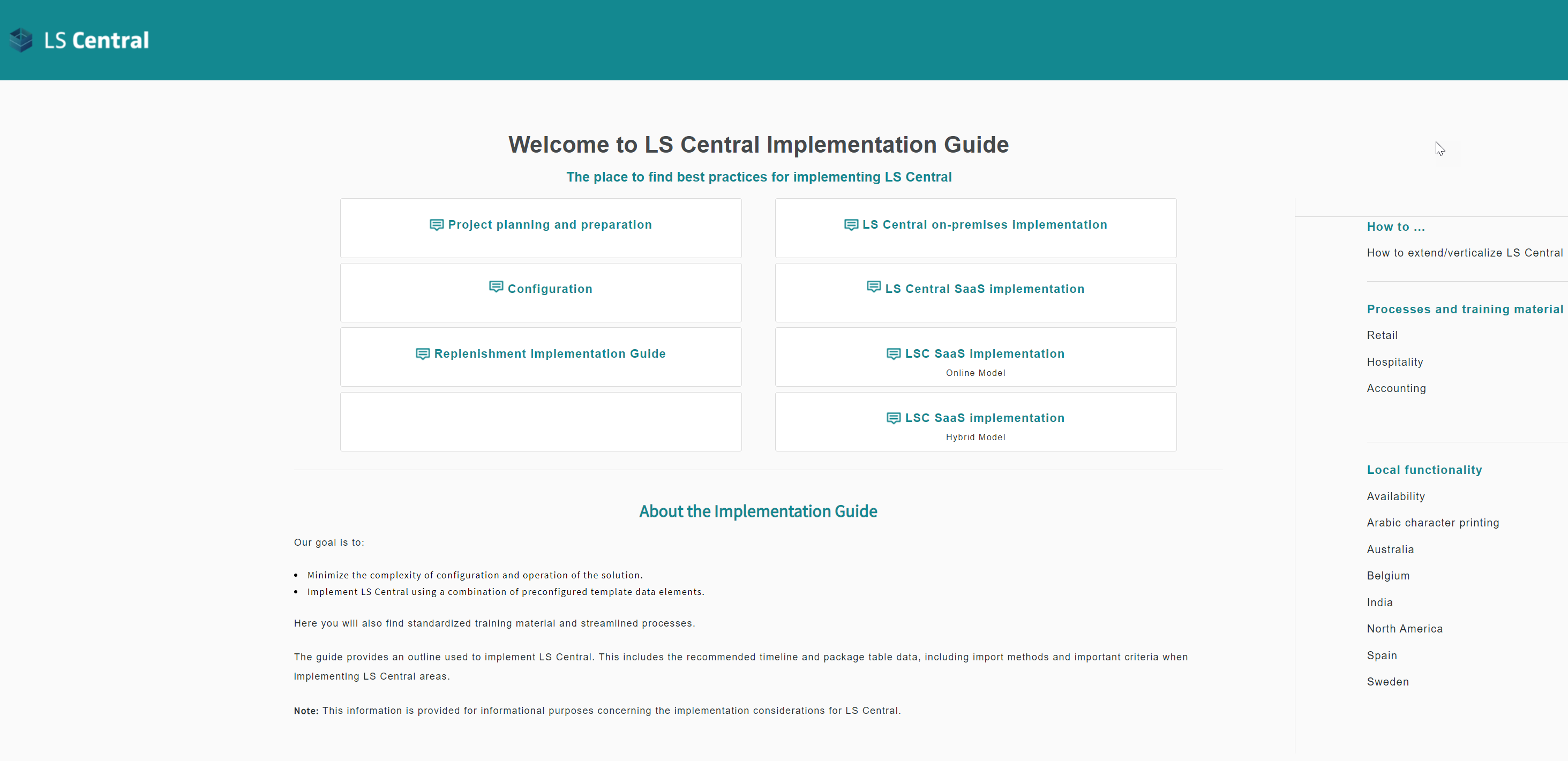 Before you start the journey
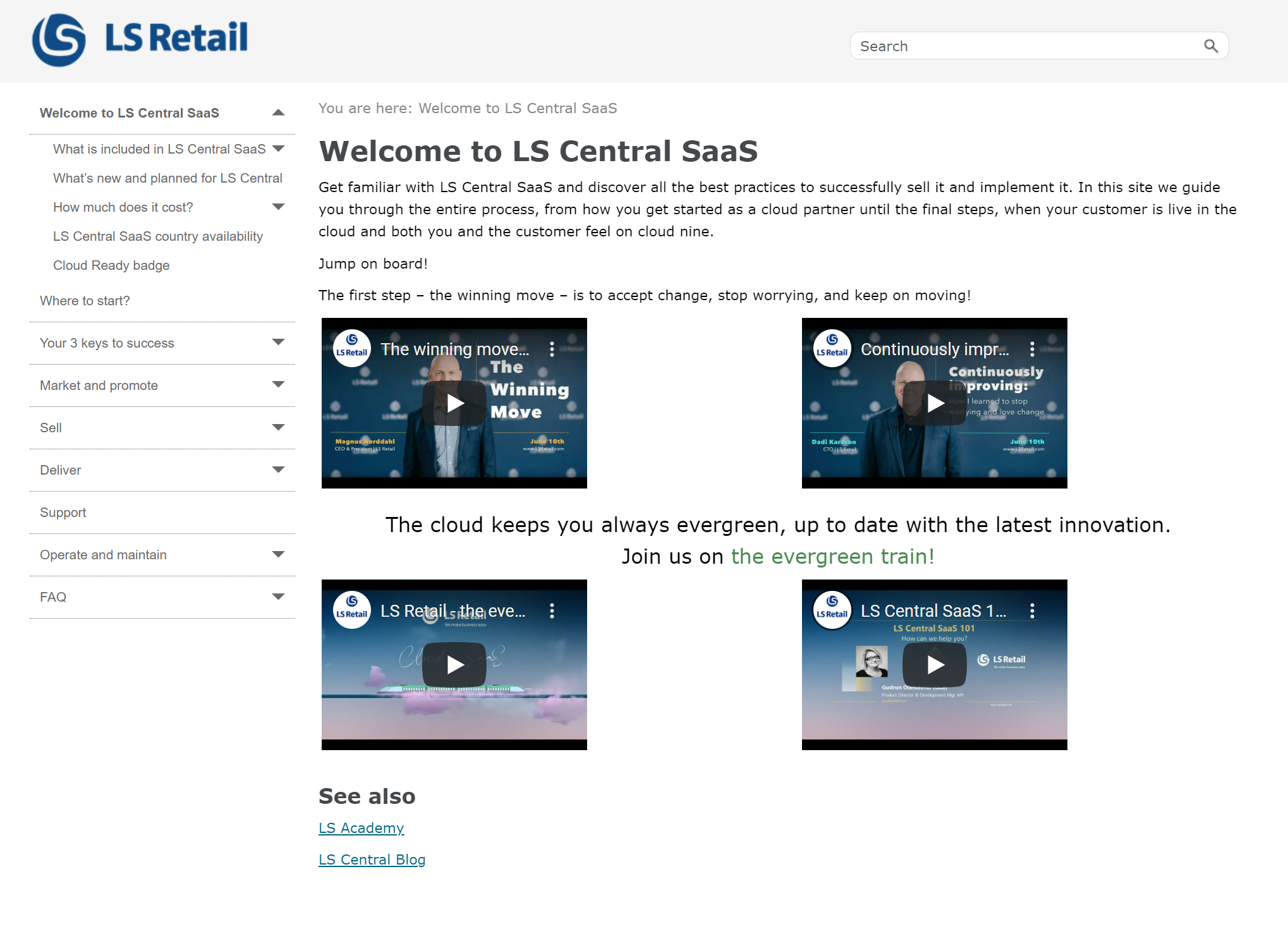 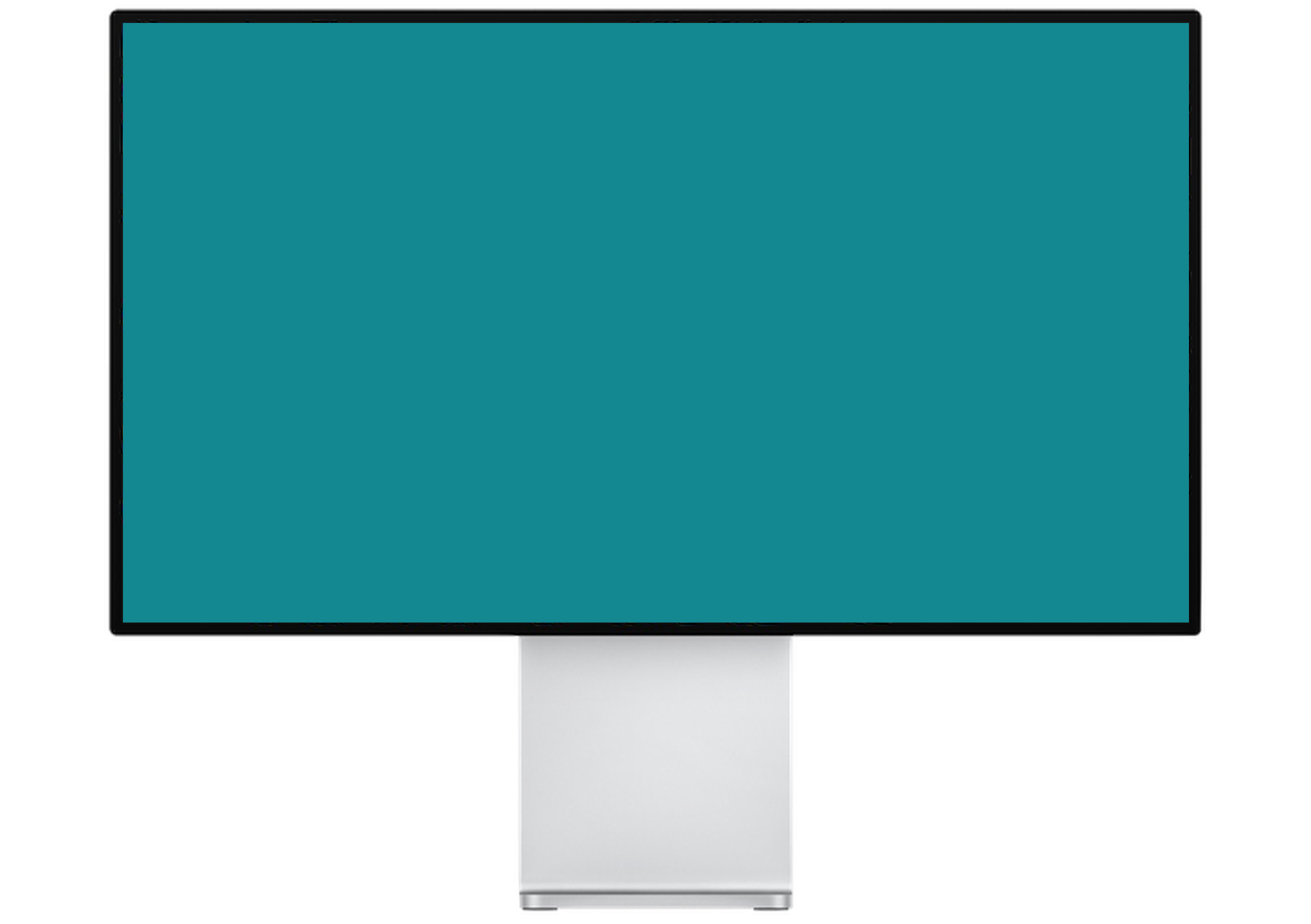 Go
Prepare
Plan
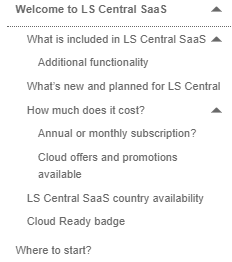 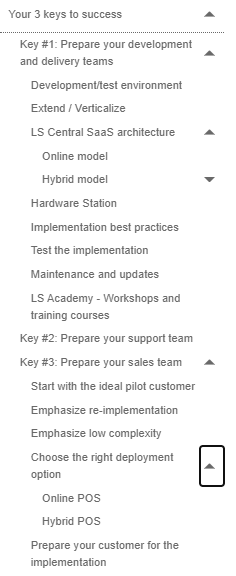 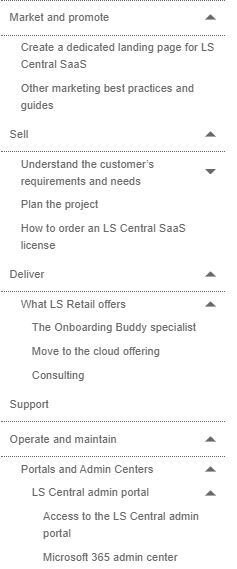 Clarity brings mastery
This is LS Central SaaS
LS Retail
Portal
Implementation
Guidelines
Microsoft 
docs.
Online help
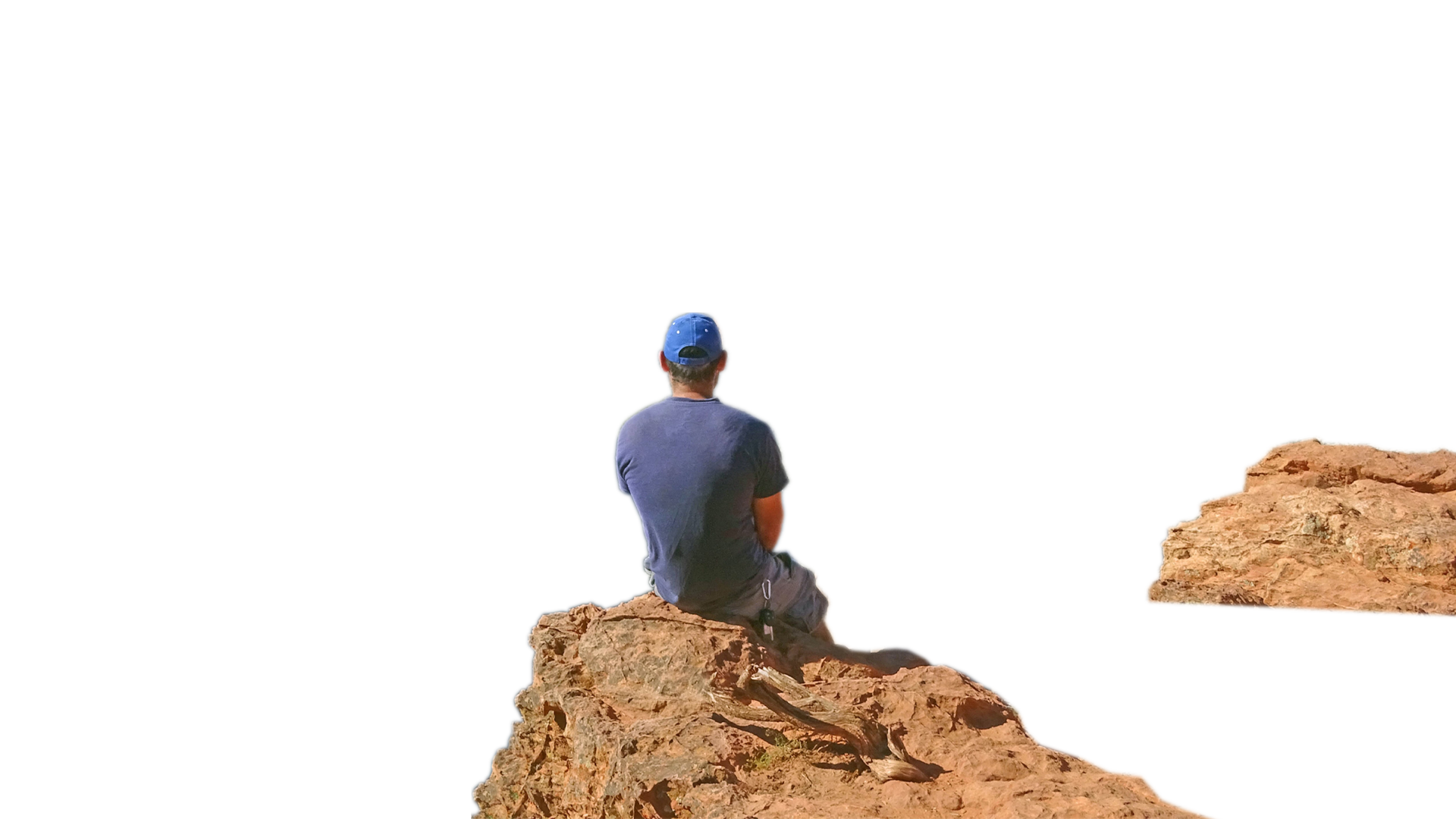 Get familiar with the travel destination
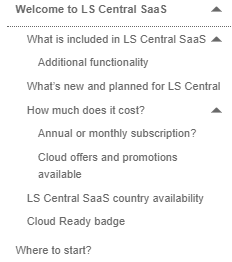 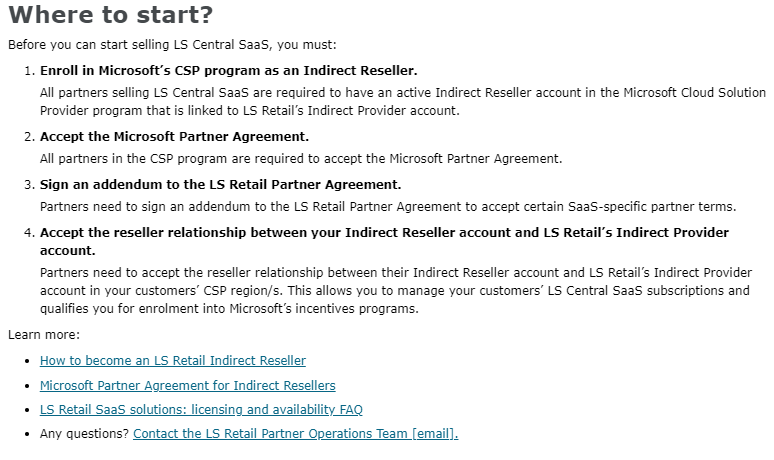 Plan your trip and prepare
Your 3 keys to success
Prepare your development and delivery teams
Prepare your support team
Prepare your sales team
Key #1 
Prepare your
development and
delivery teams
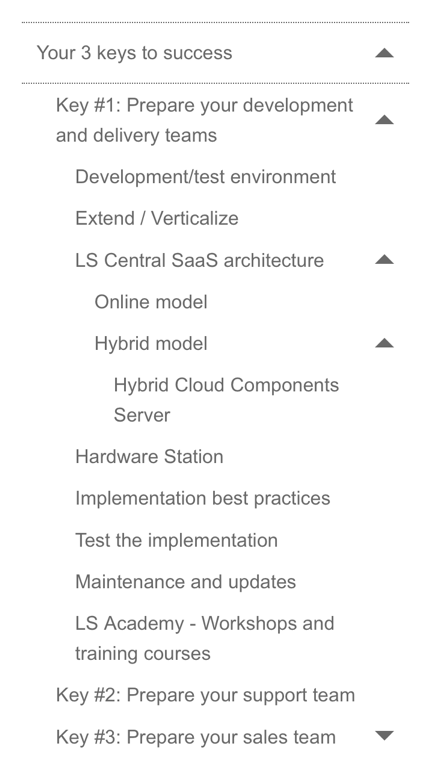 LS Retail can help
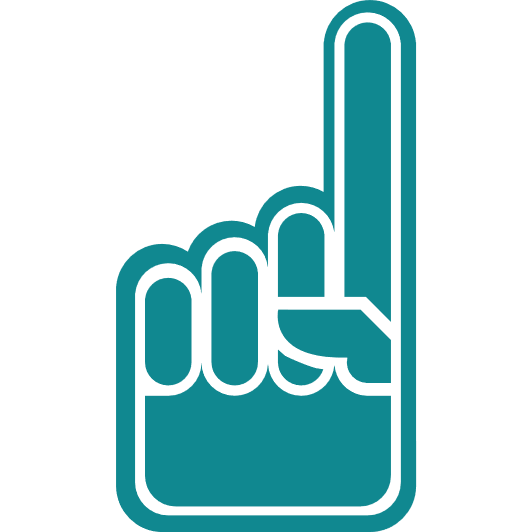 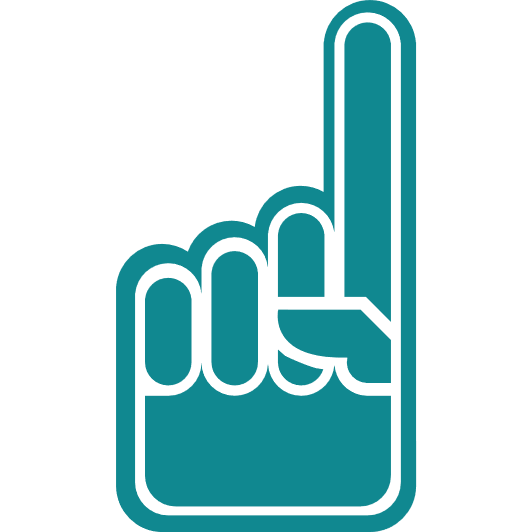 LS Central Base Training!
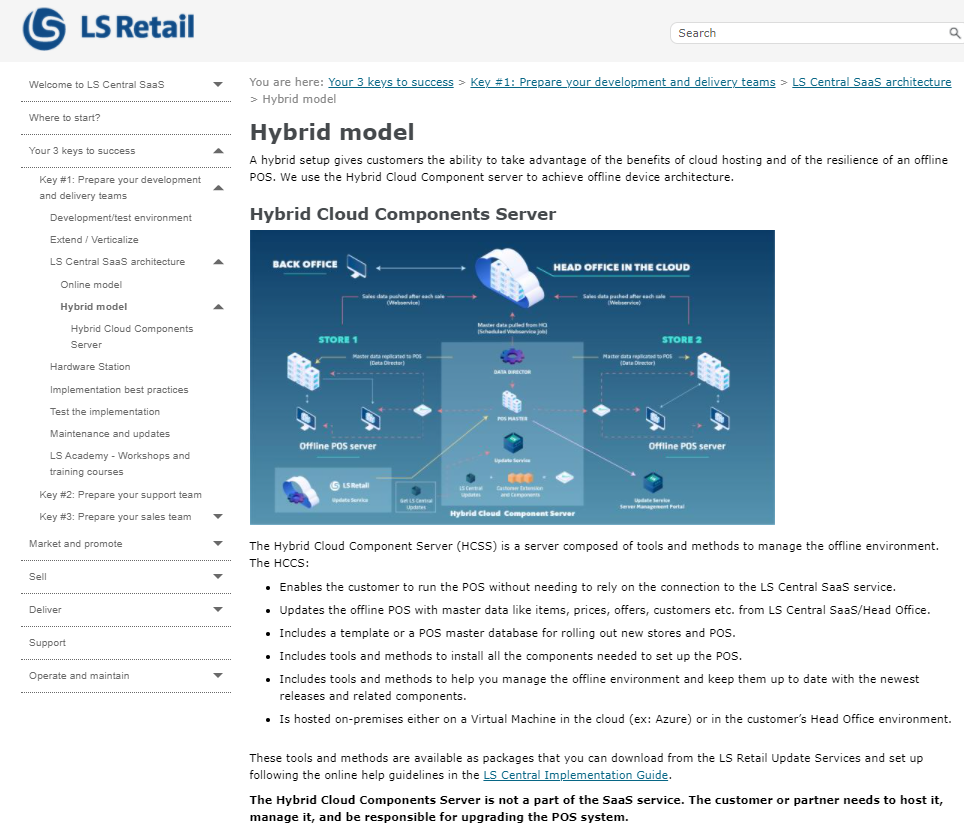 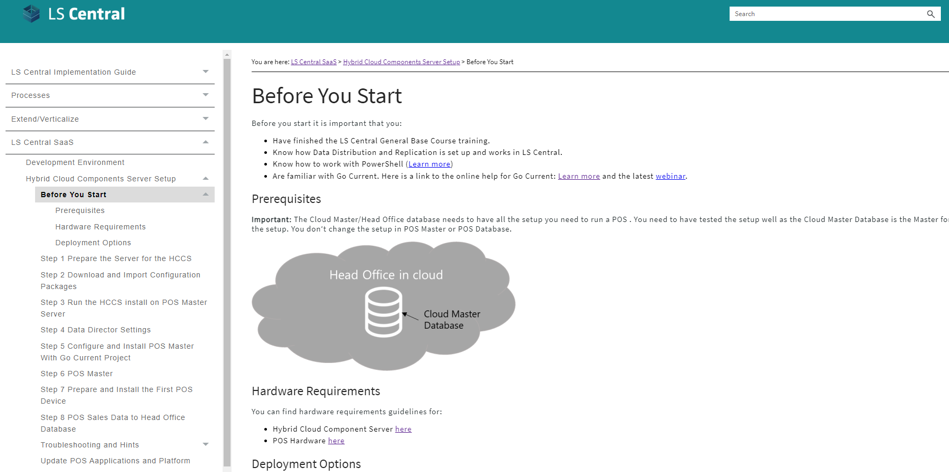 Key #2
Prepare your
support team
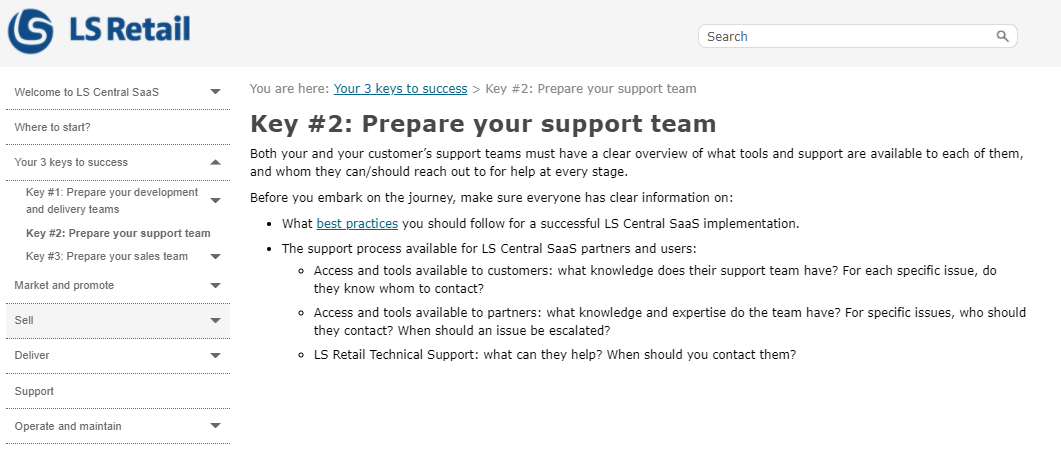 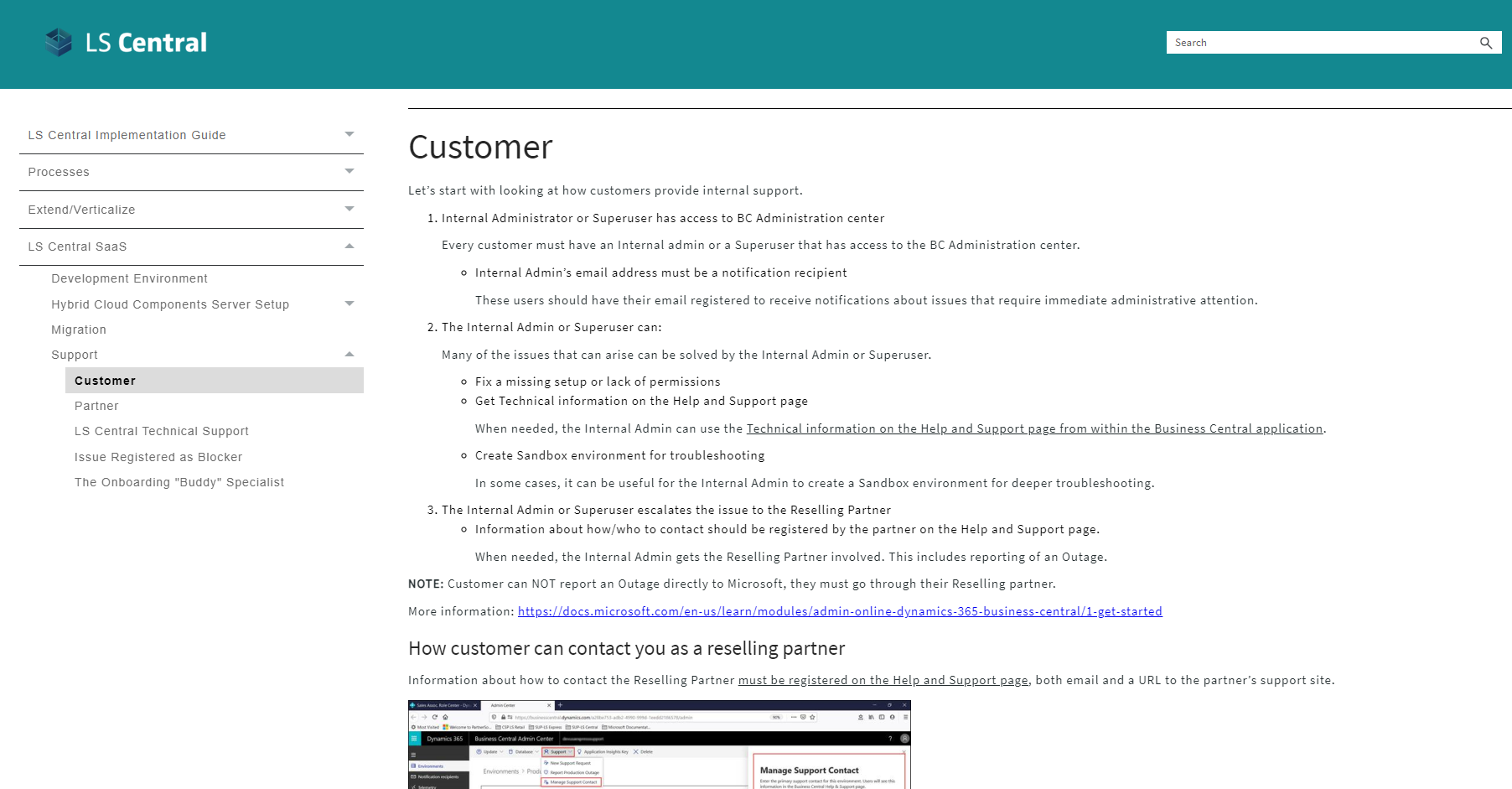 Key #3
Prepare your
sales team
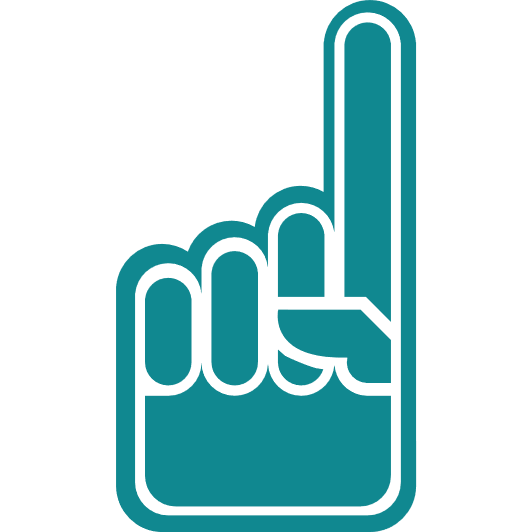 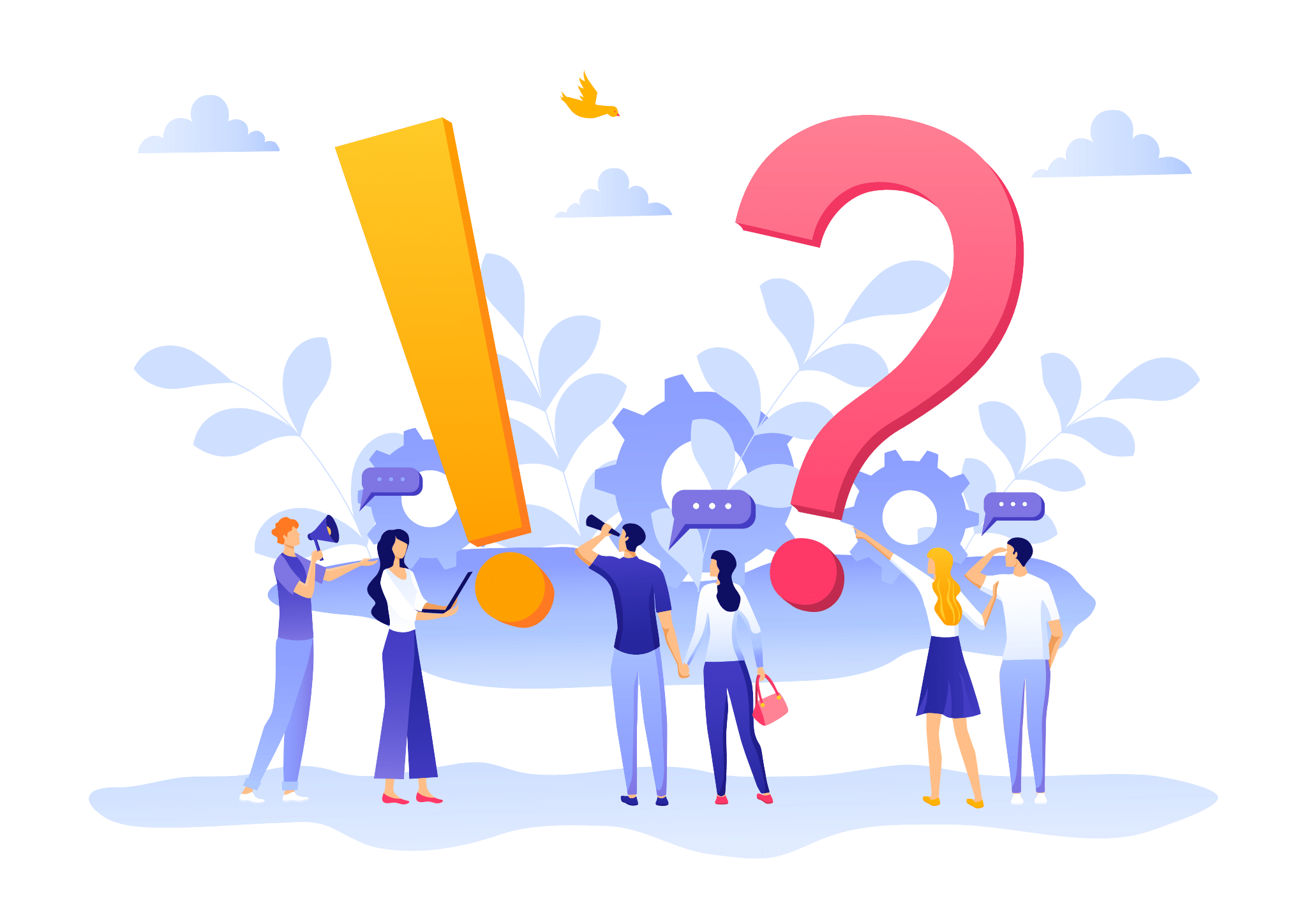 Product knowledge
Active Listening
Effective Communication
Partner onboarding
100 
LS Central SaaS private partner onboarding sessions in 2021-2022
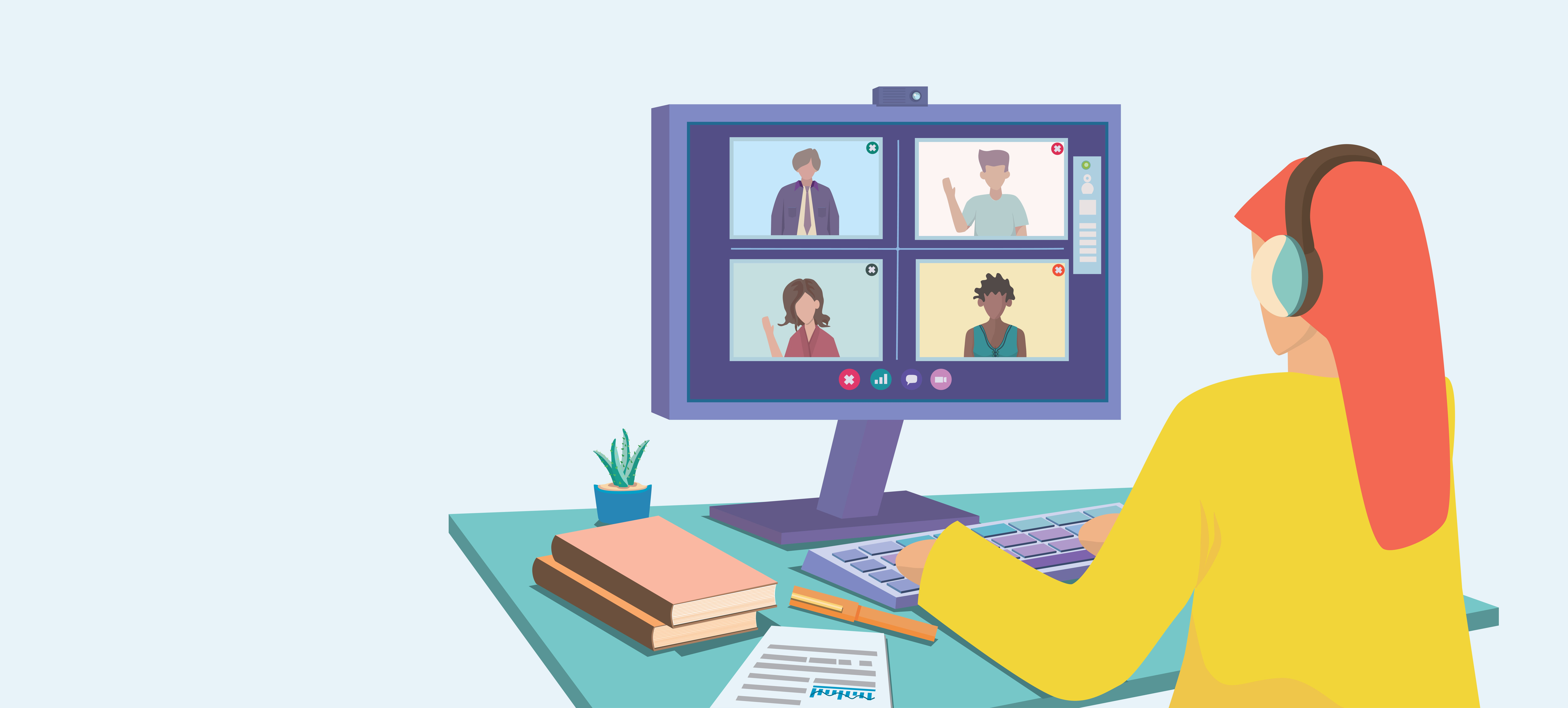 Training Material
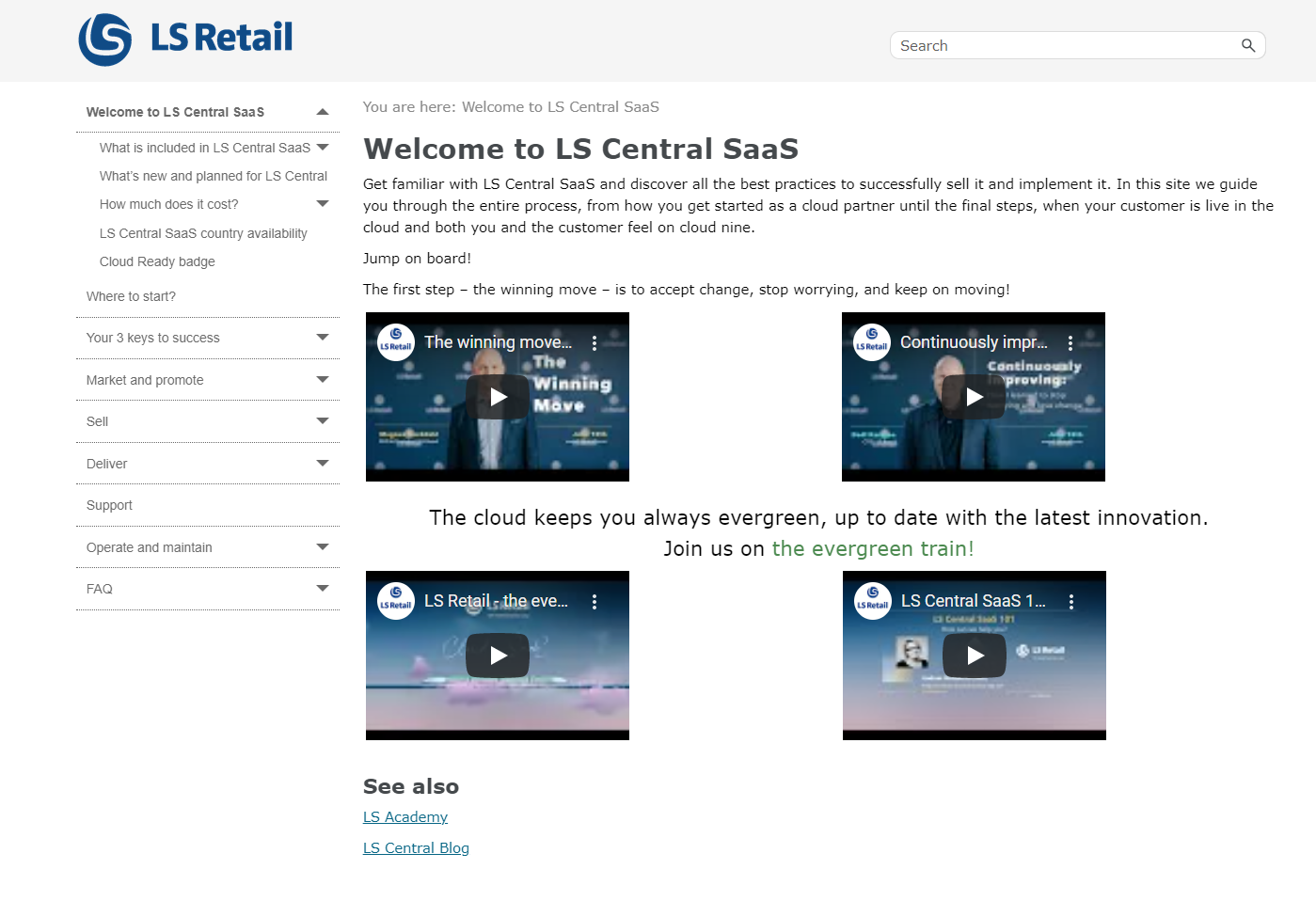 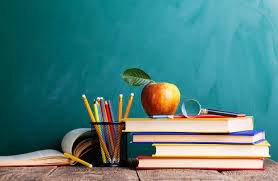 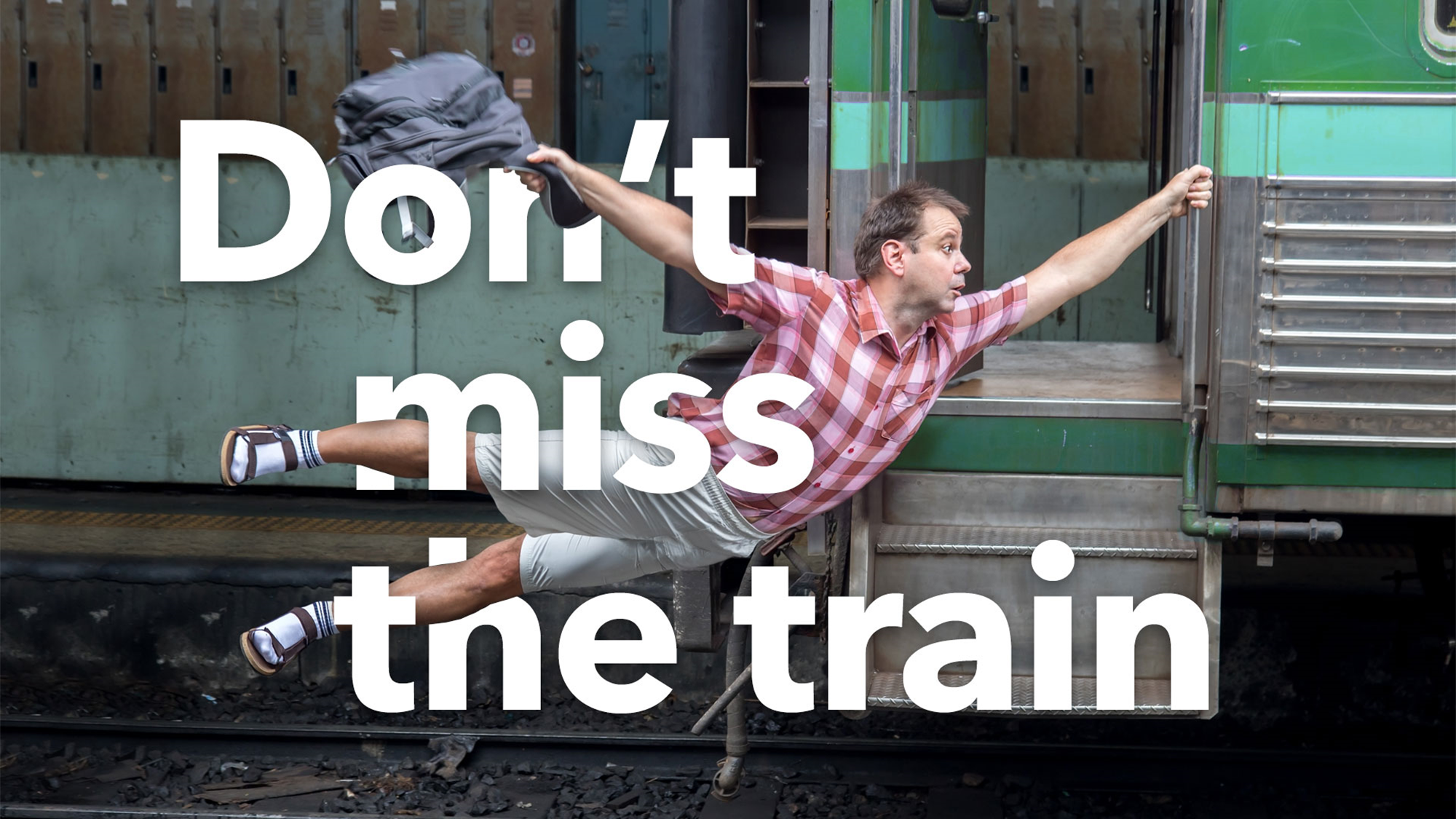 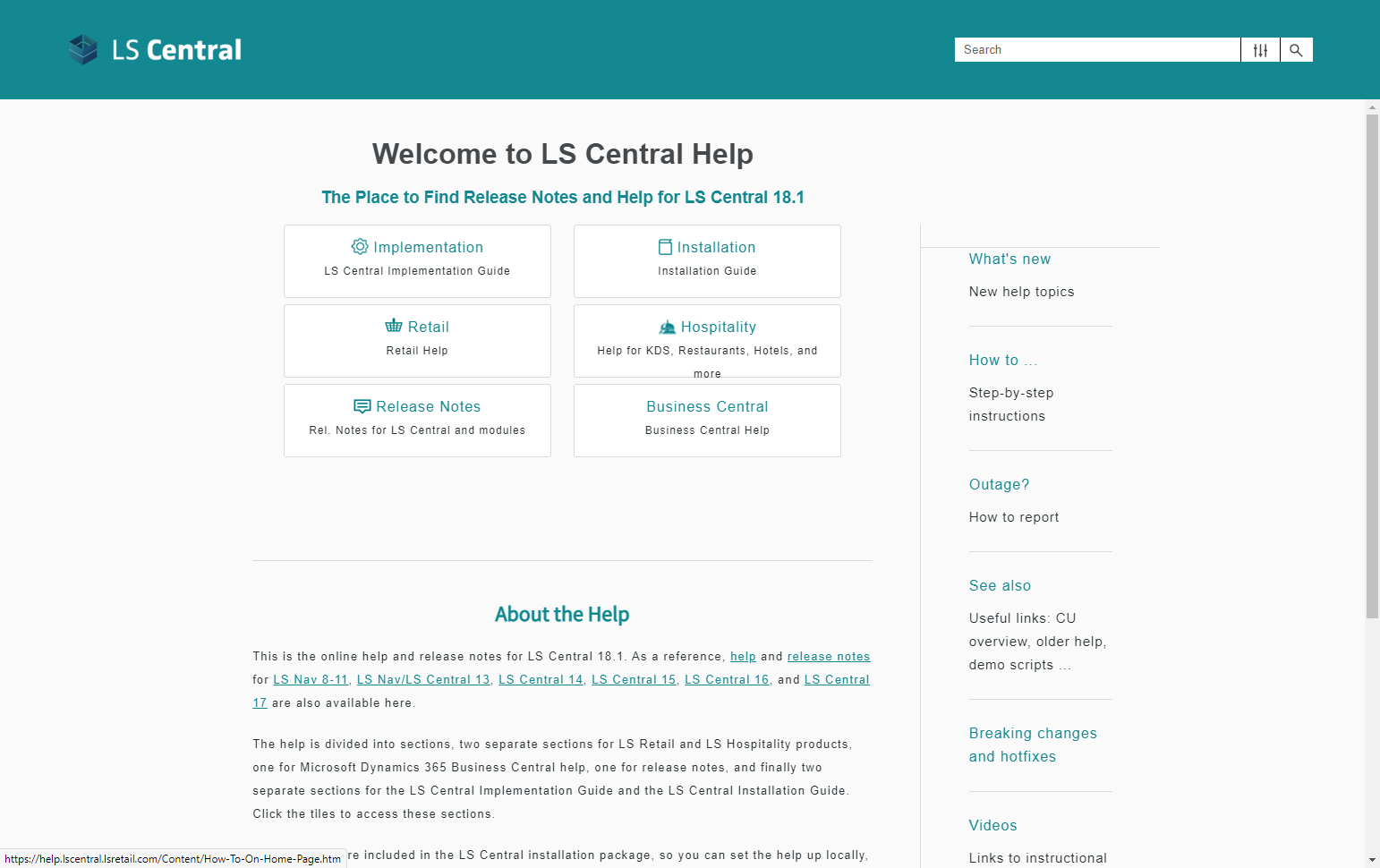 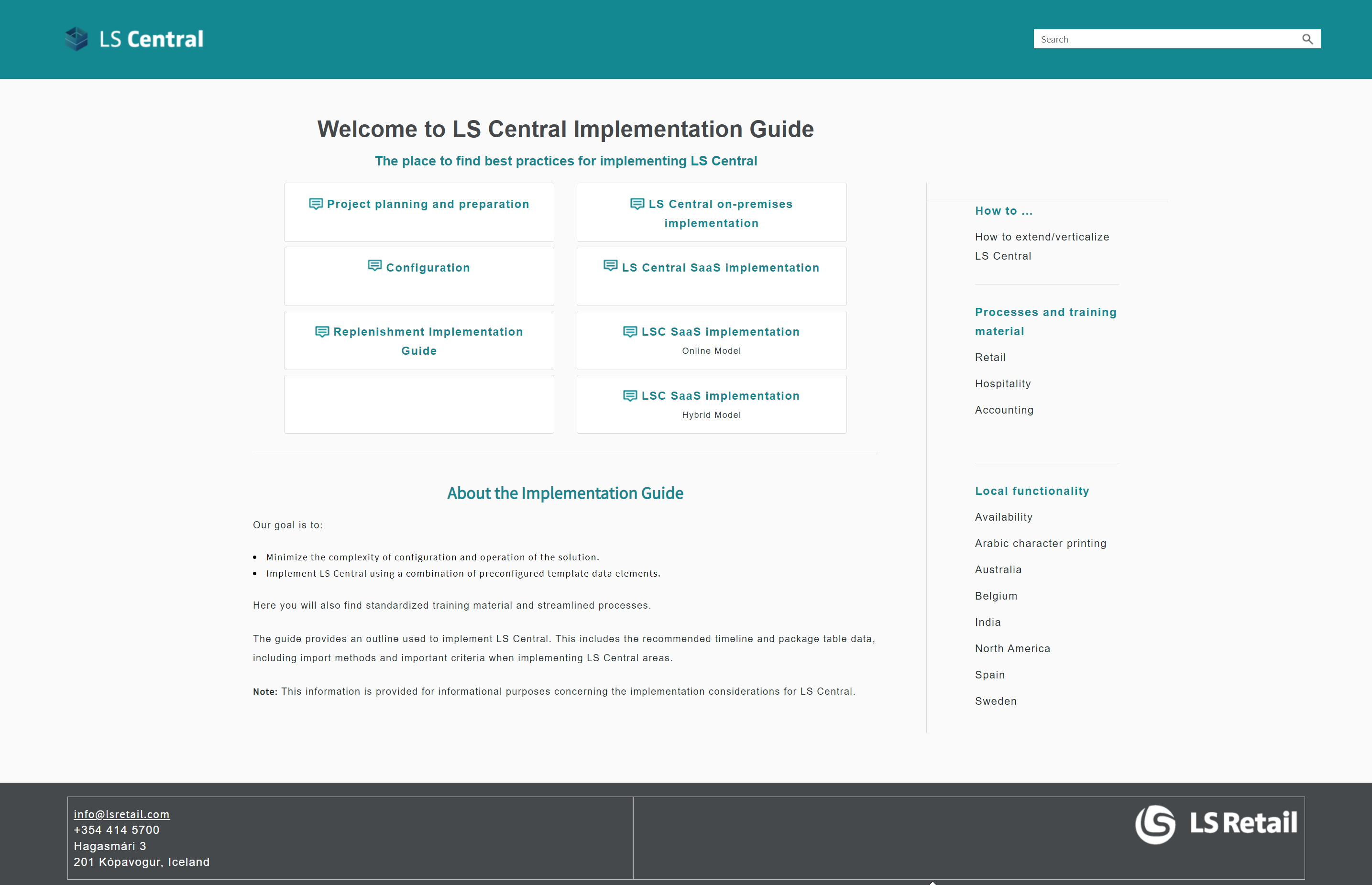 Partner / Customer
Onboarding Material
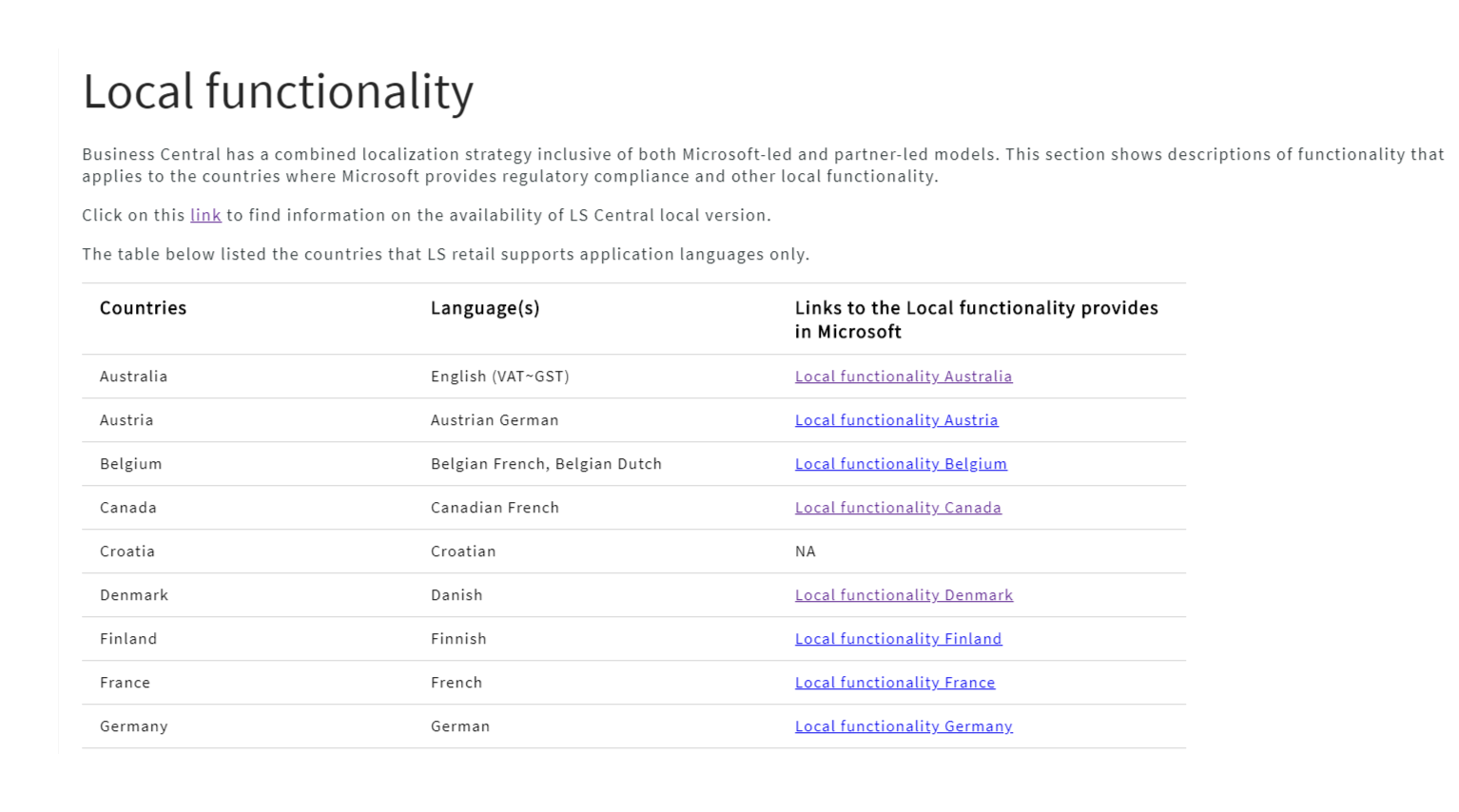 LS Academy
Sales
Partner Operations
Consulting
Technical Support
Partner onboarding
Feedback
LS Retail Academy - Training
At the end of this course, participants should be able to set up, implement and operate the LS Central SaaS.
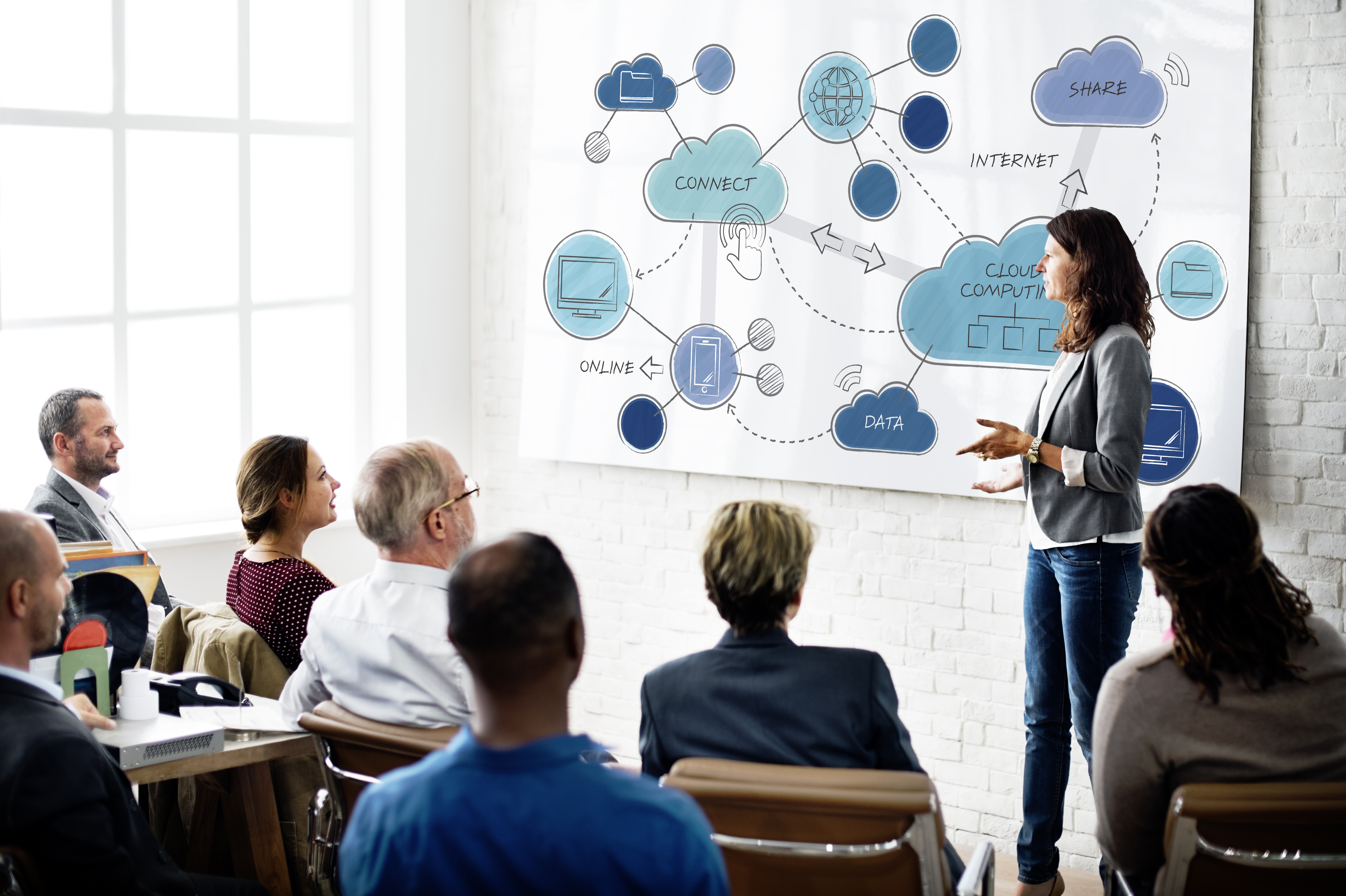 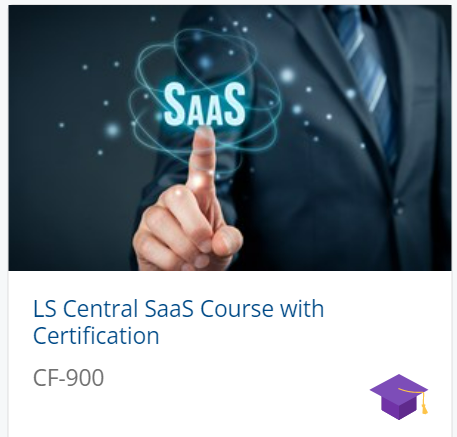 Implementation Guide
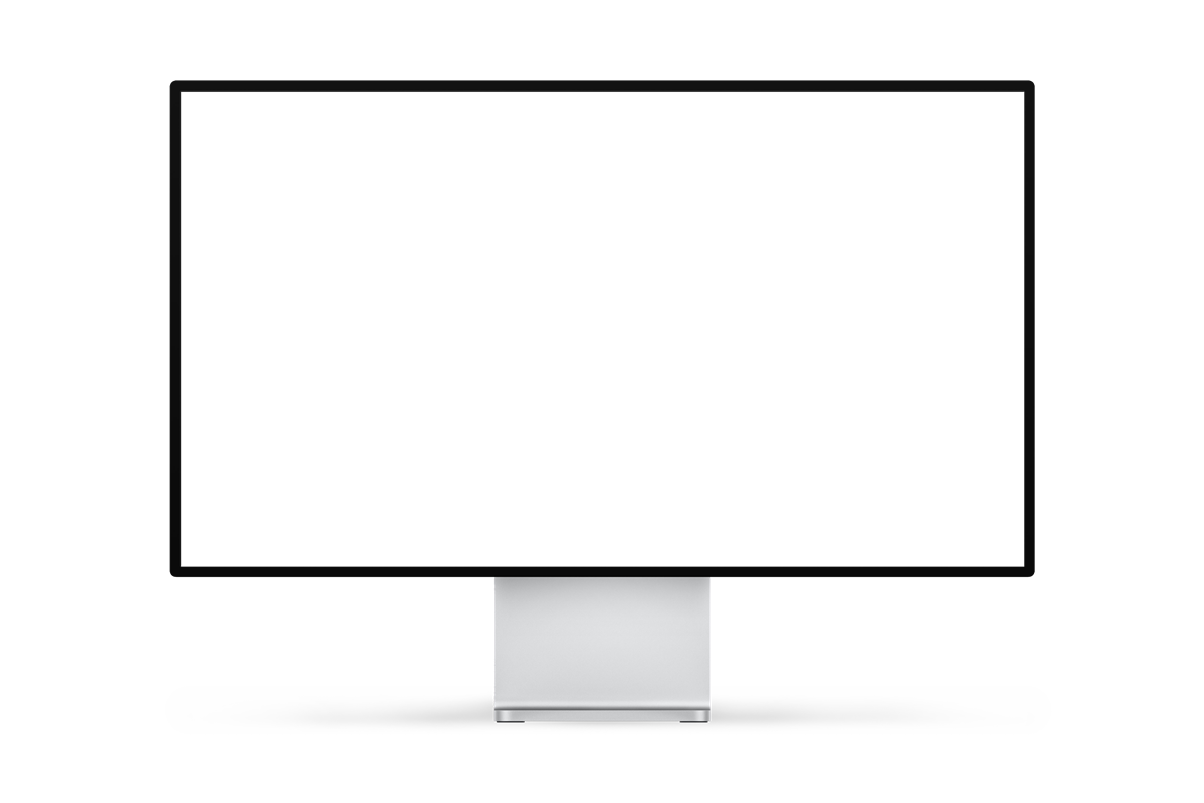 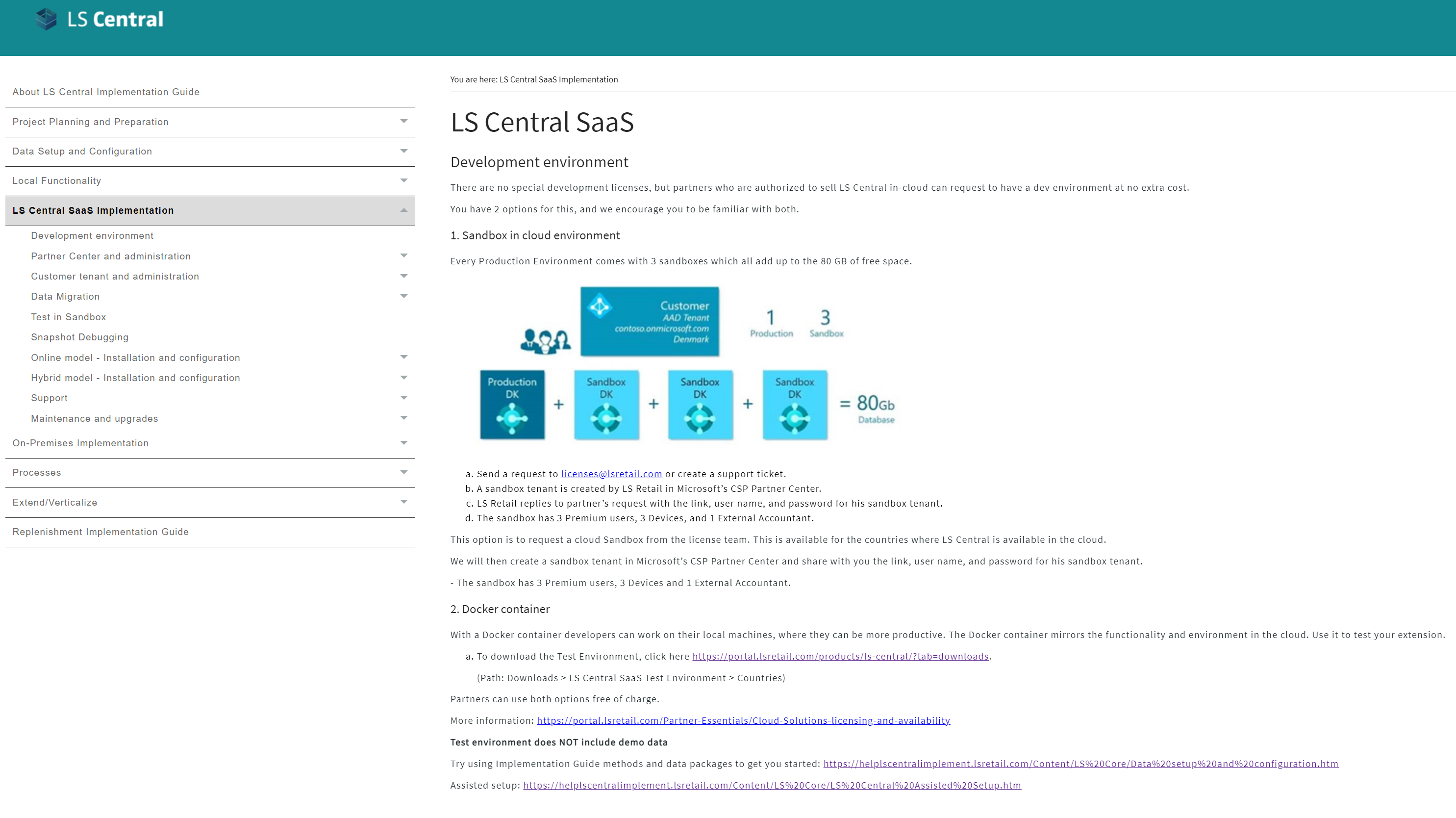 CAP - Mission
To:
Assist partners in implementing their first LS Central SaaS project in the form of online workshops & meetings
Educate partners and make them ready to do onward LS Central SaaS implementations on their own, as the partners will be doing the hands-on work  or learning by doing. 
Do our best to make our partners comfortable with the SaaS environment
Improve LS Central SaaS guidelines
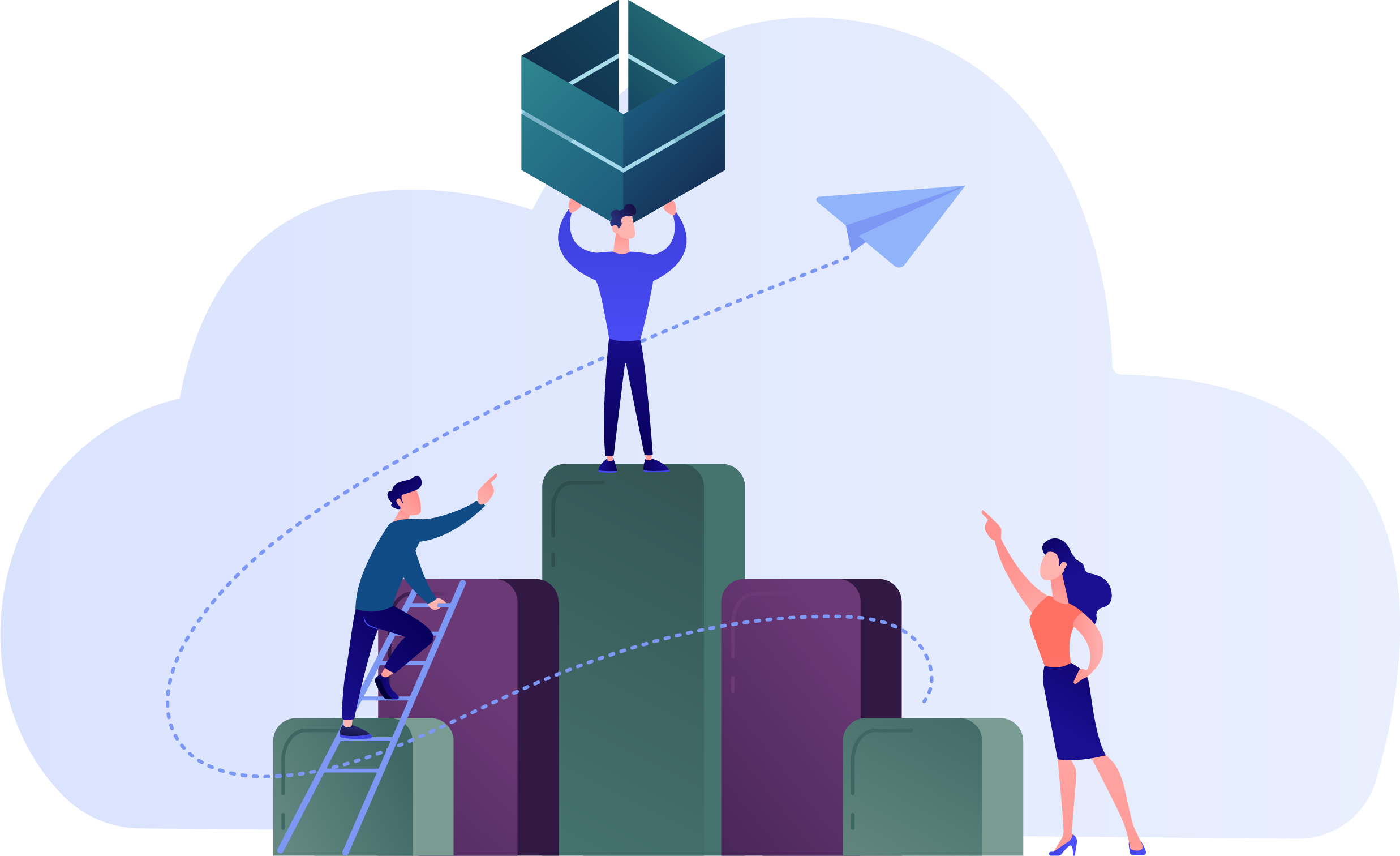 Exclude no one - consider all 
Alla - our onboarding buddy
Go
Partners journey to SaaS
Phase 1 – CSP Partner
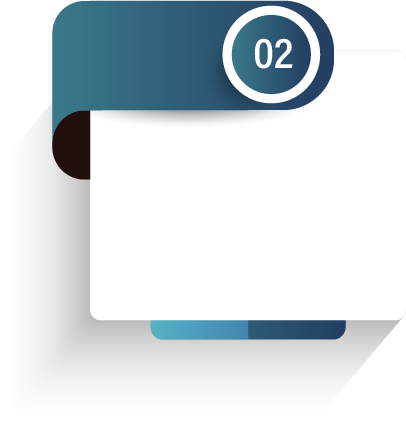 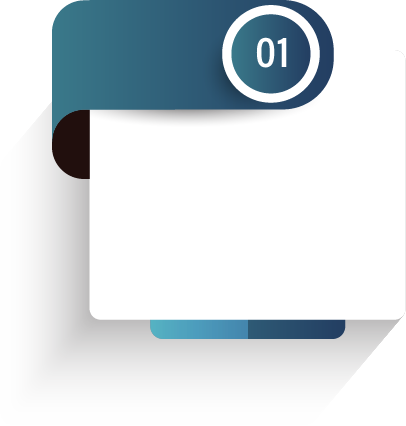 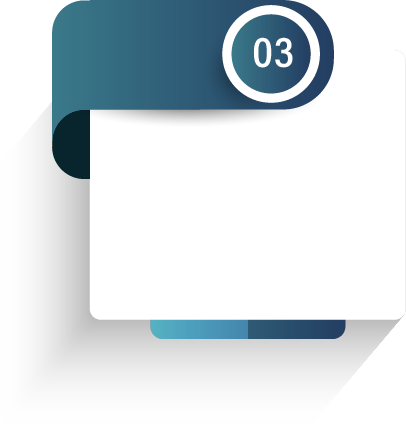 Overview
CSP
Training
CAP
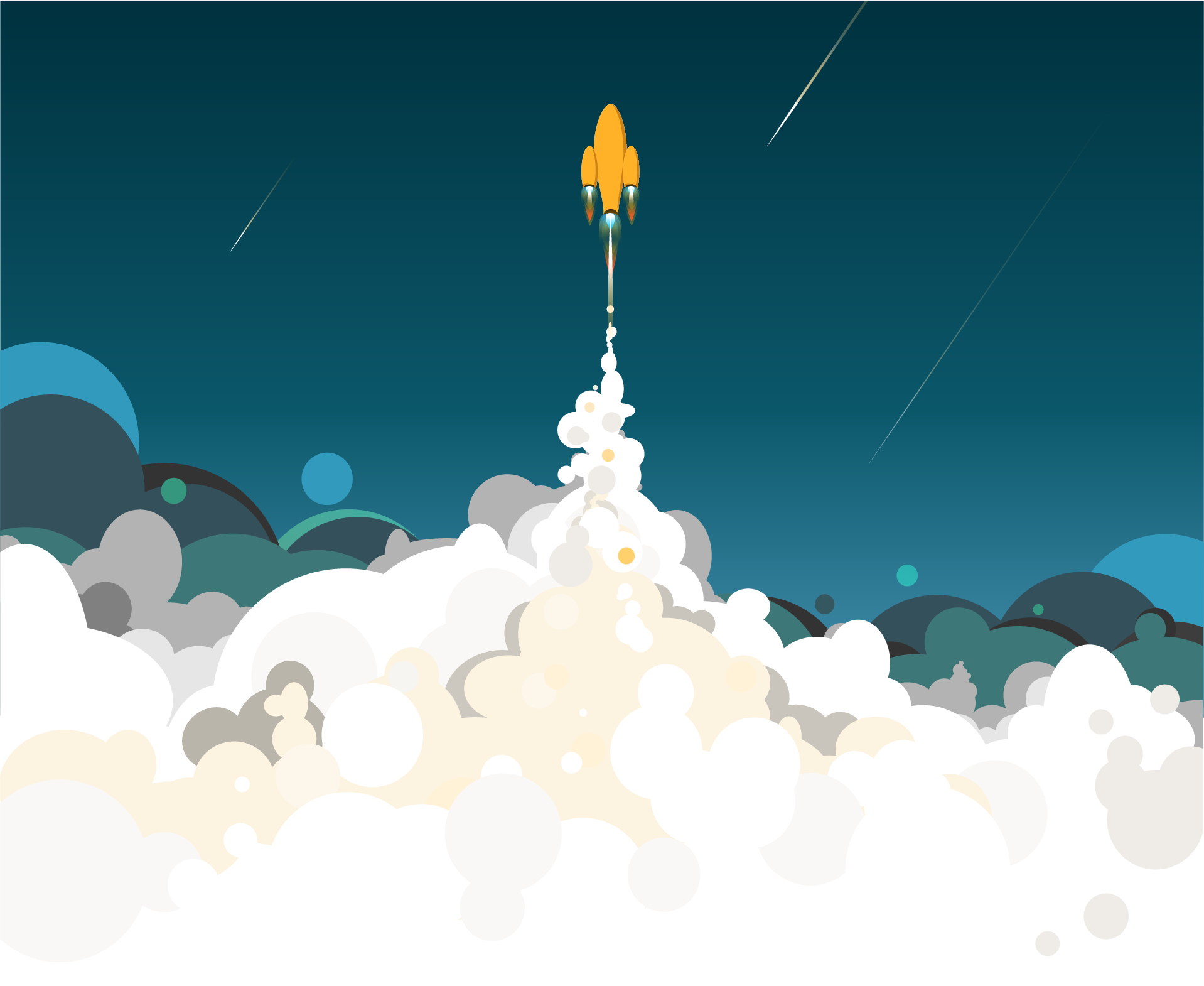 Cloud Acceleration Program
Partners journey to SaaS
Phase 2 – Cloud Acceleration Program (CAP)
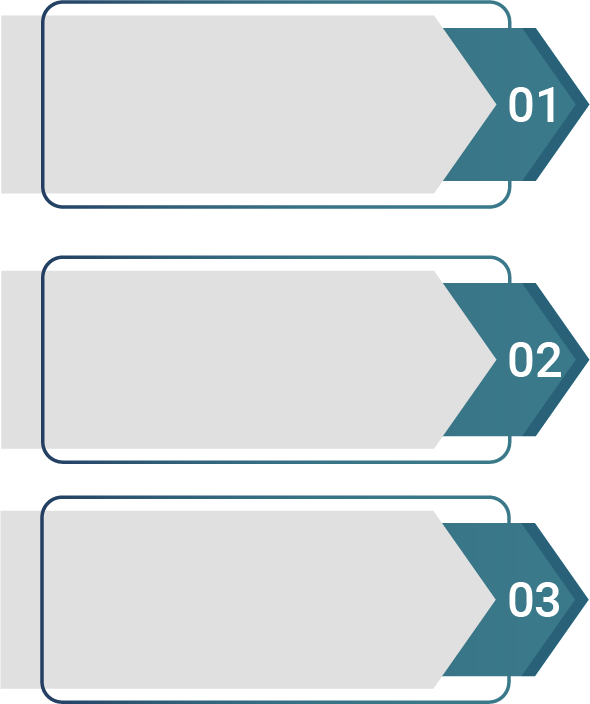 Onboarding with Buddy Support
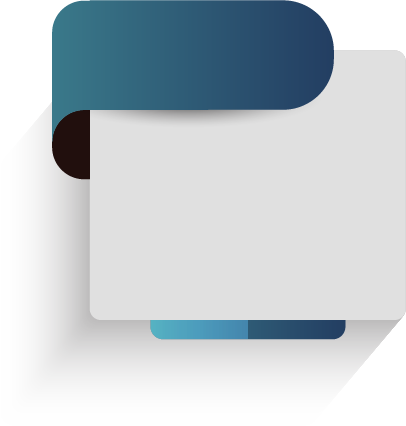 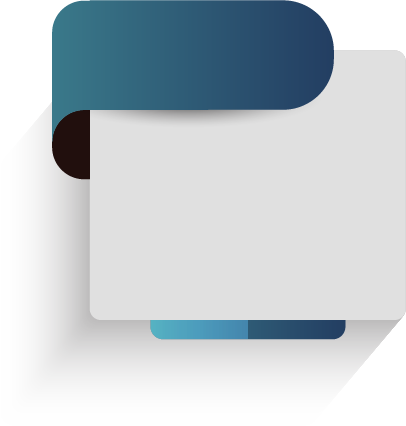 SaaS ProjectEvaluation Meeting
SaaS License
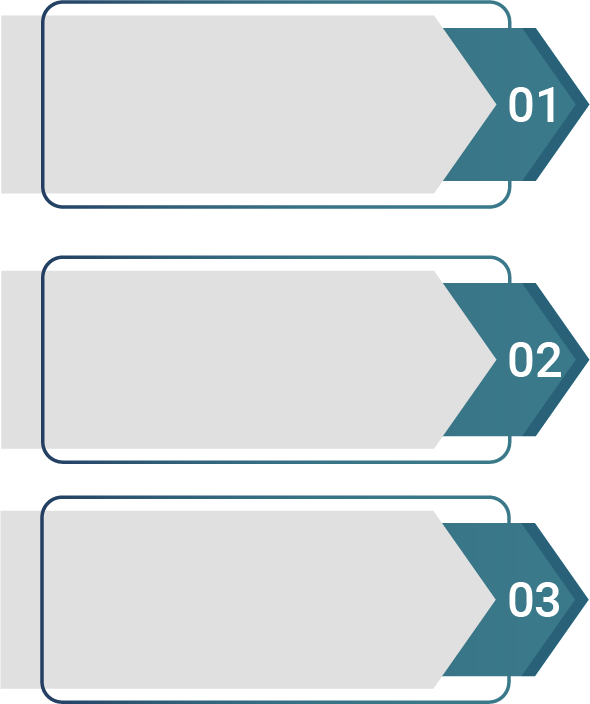 Guided Onboarding
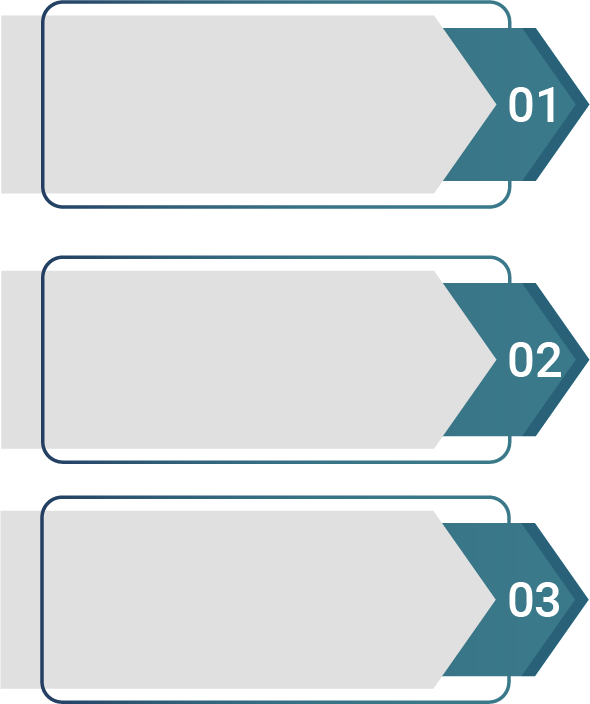 Onboarding with Consulting Team
Onboarding with Buddy Support
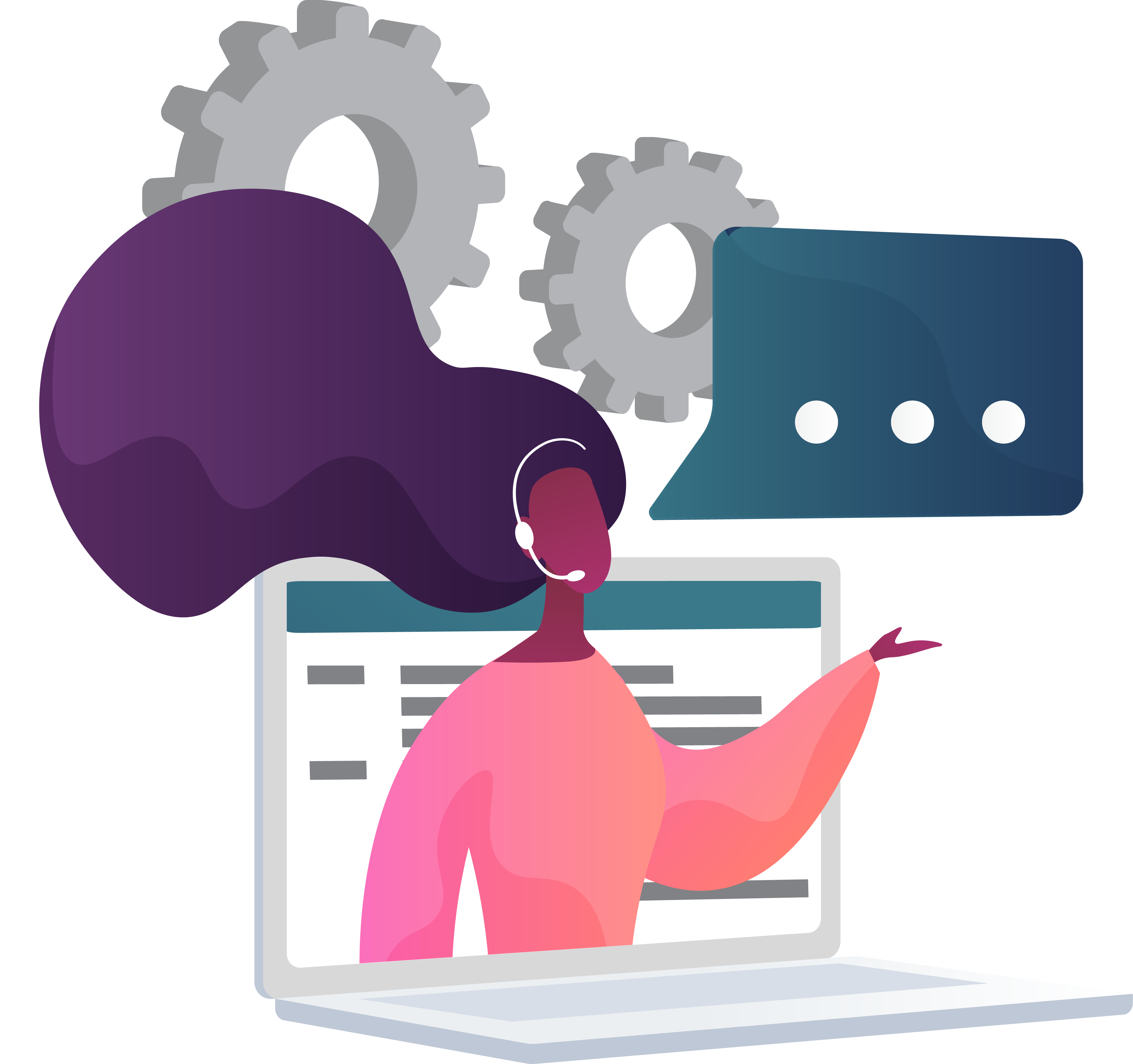 Ad hoc support 
Teams sessions
Support option for experienced partners
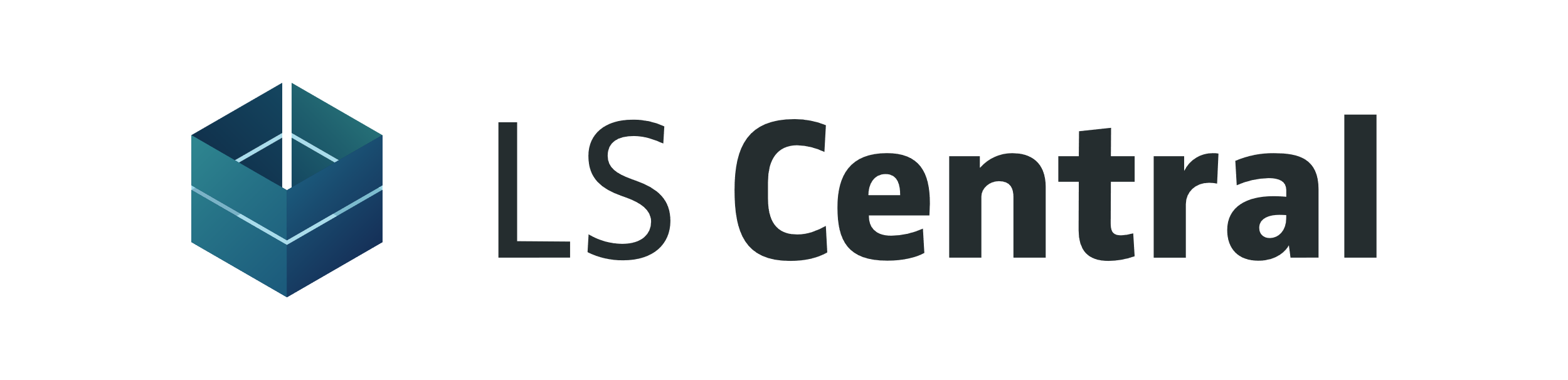 Onboarding with Buddy Support
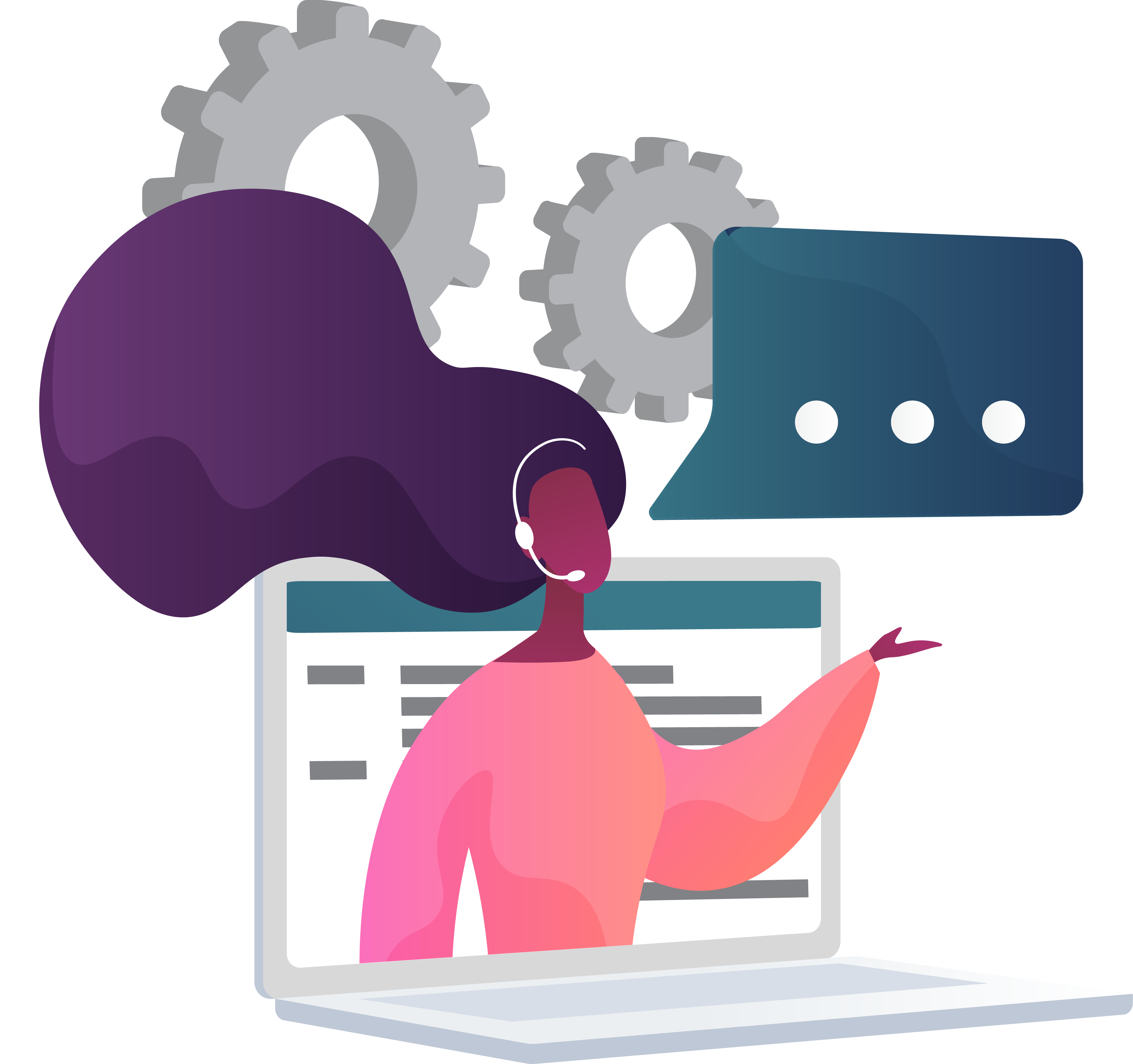 Ad hoc support 
Teams sessions
Support option for experienced partners
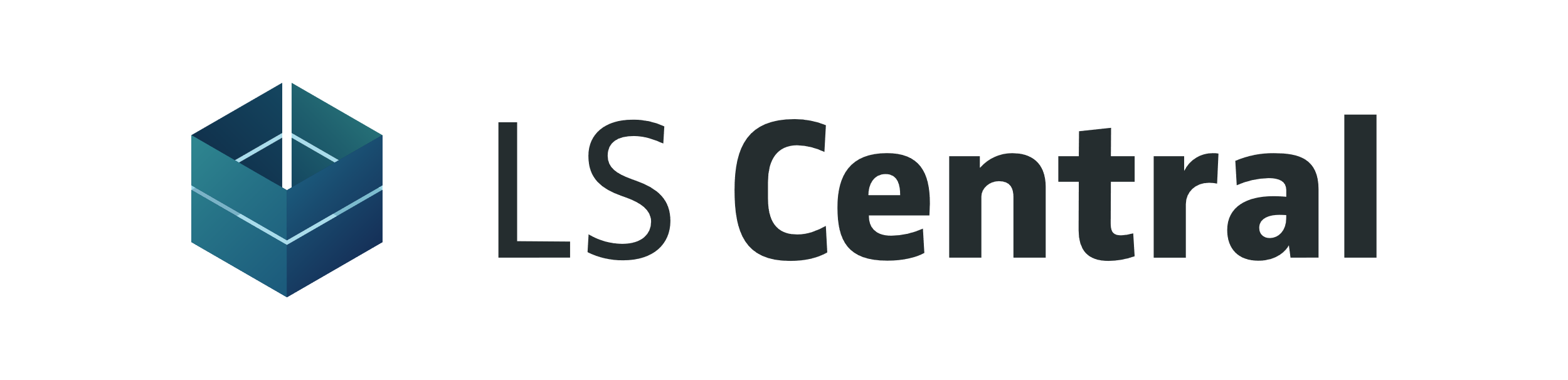 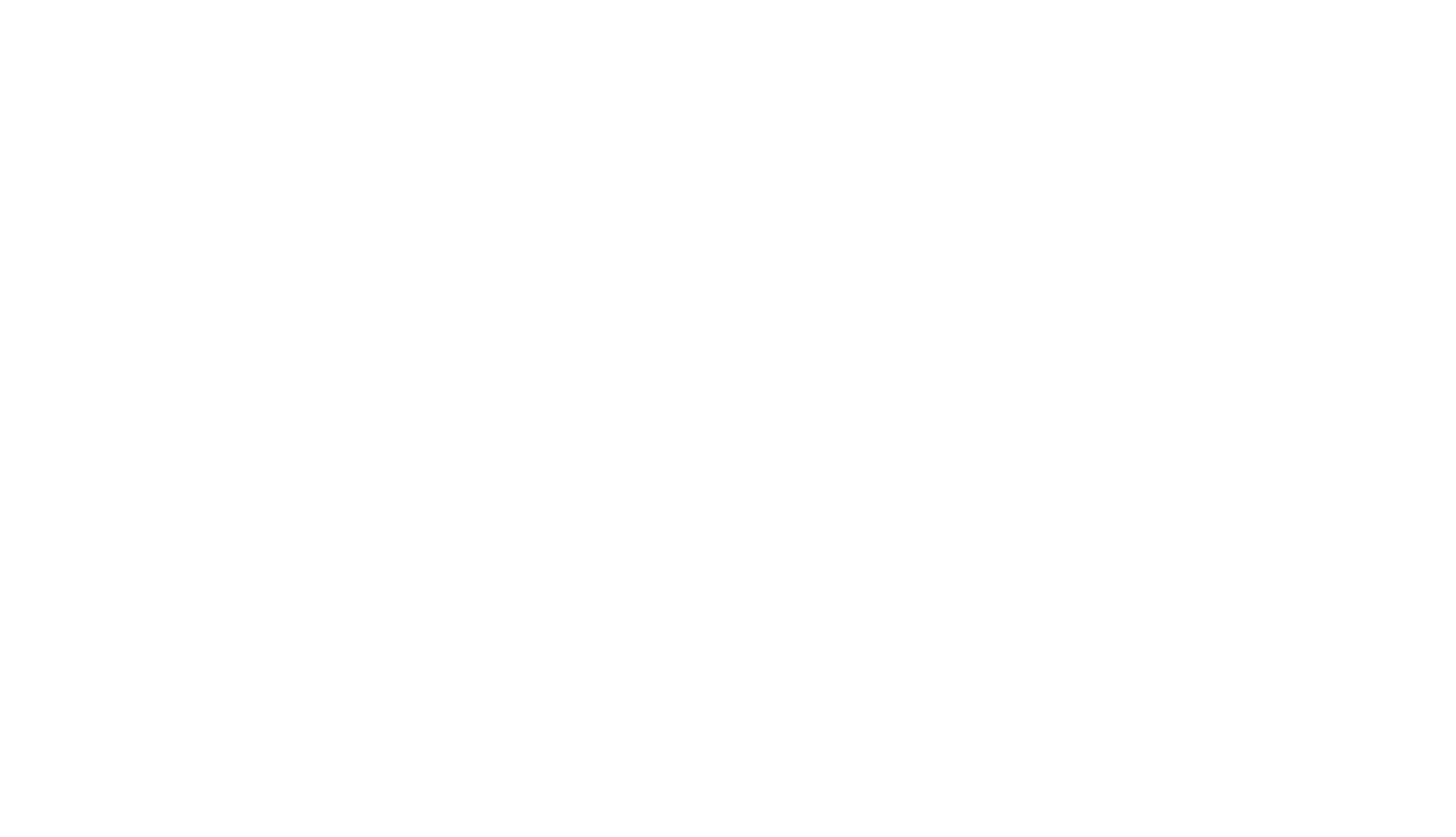 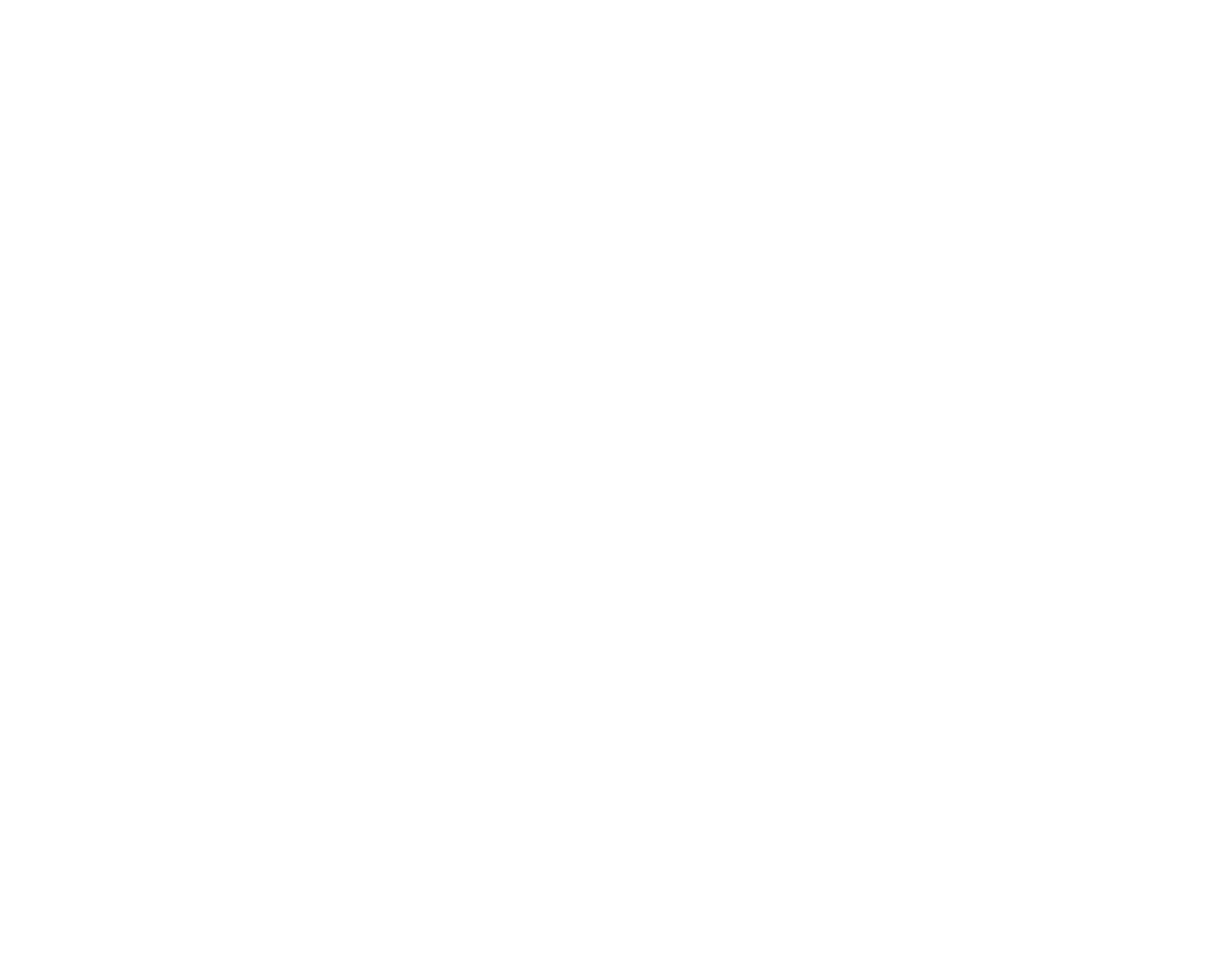 By using the SaaS support provided by LS Retail we have been able to address issues quickly and effectively without the need to spend too much time on analyzing the matters. The onboarding buddy team is experienced, has been working on numerous projects and is usually quick to point out what needs to be done – pointing us in the right direction.

Janus Lund-LarsenDXCa
CAP – Guided Onboarding
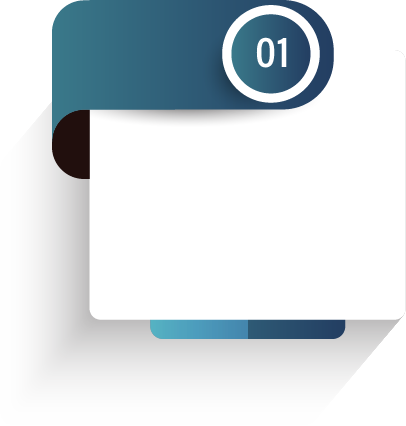 Migration
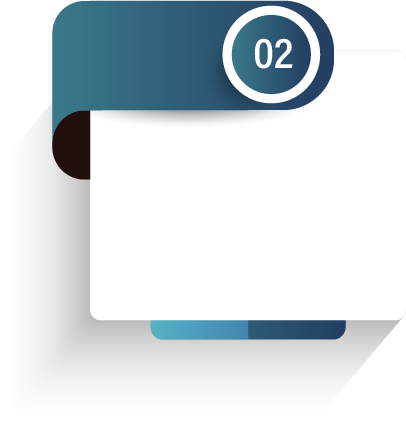 Test environment
CAP – Guided Onboarding
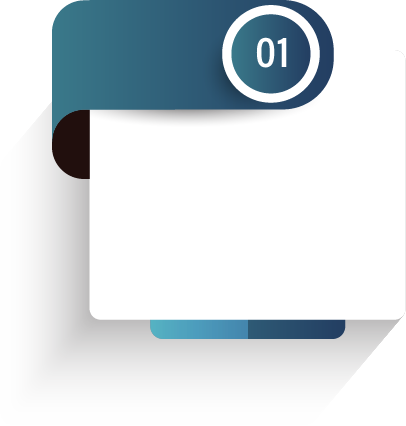 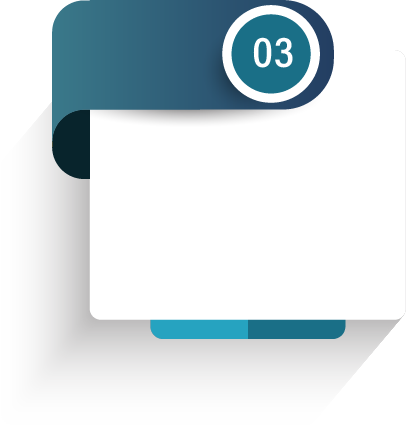 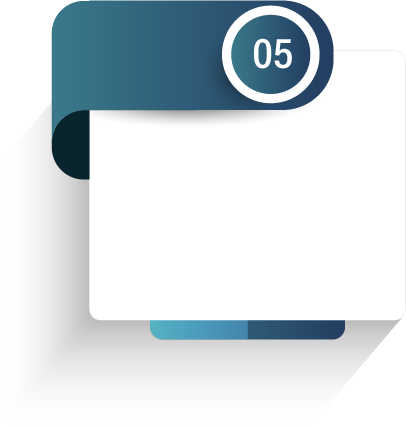 First Store/POS
Q&A Session
Migration
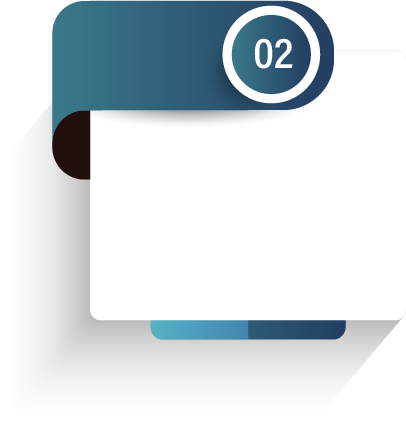 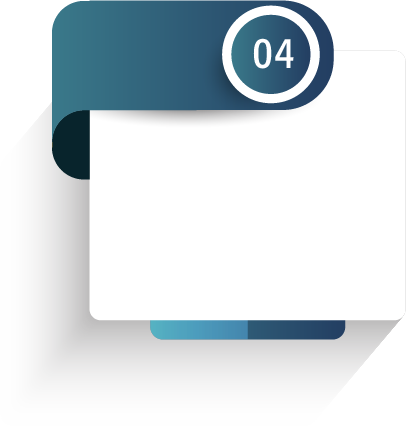 First HO/POSUpdate
Test environment
CAP – Guided Onboarding
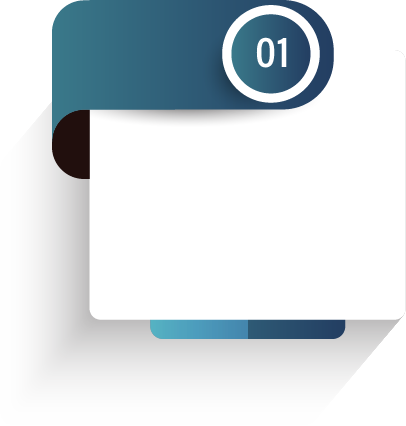 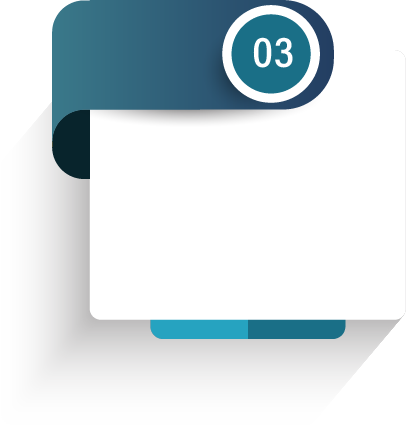 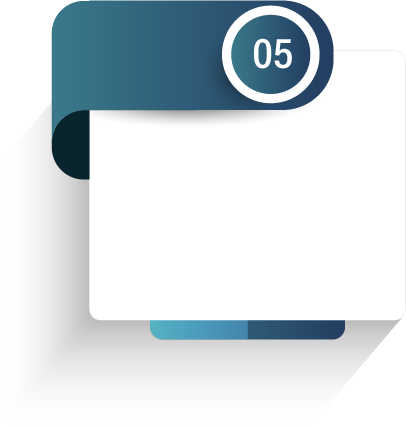 First Store/POS
Q&A Session
Migration
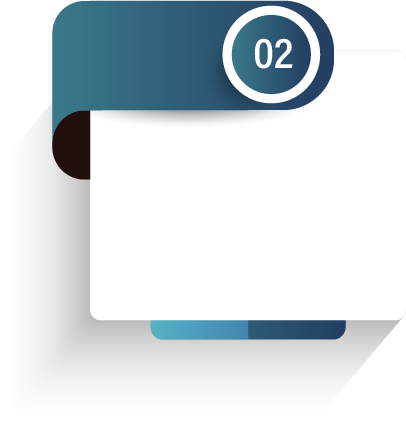 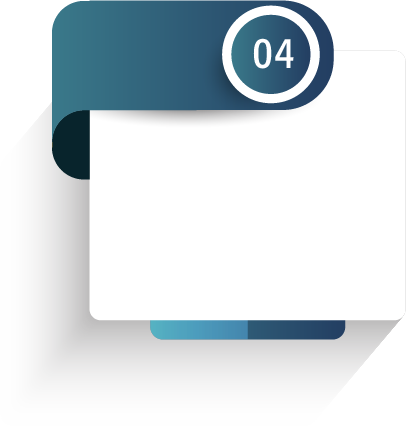 First HO/POSUpdate
Test environment
CAP – Guided Onboarding
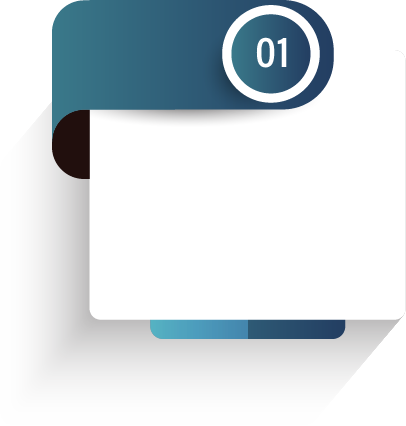 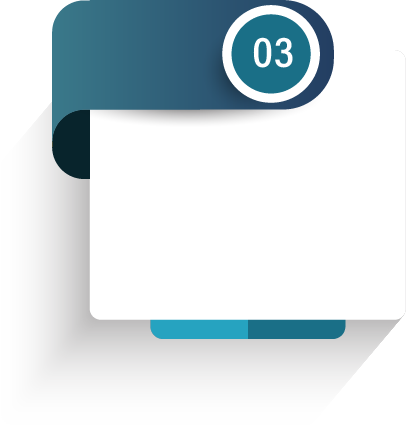 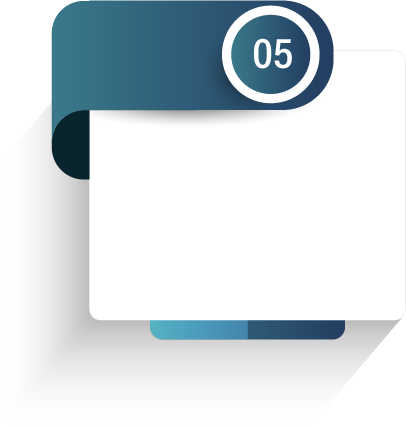 First Store/POS
Q&A Session
Migration
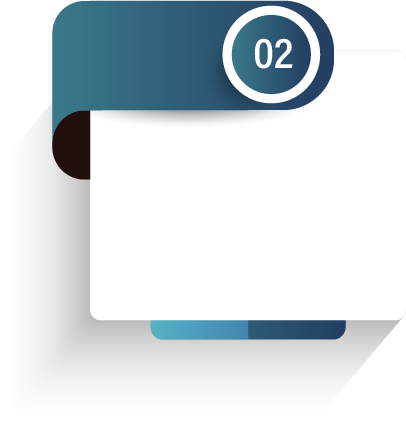 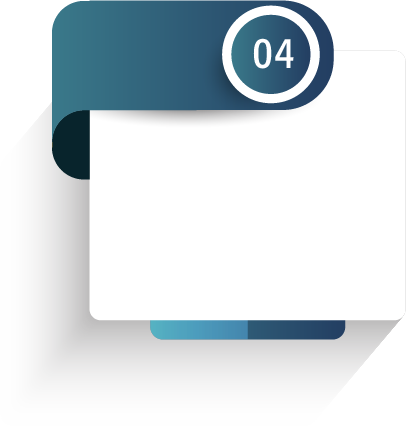 First HO/POSUpdate
Test environment
Onboarding with consulting support
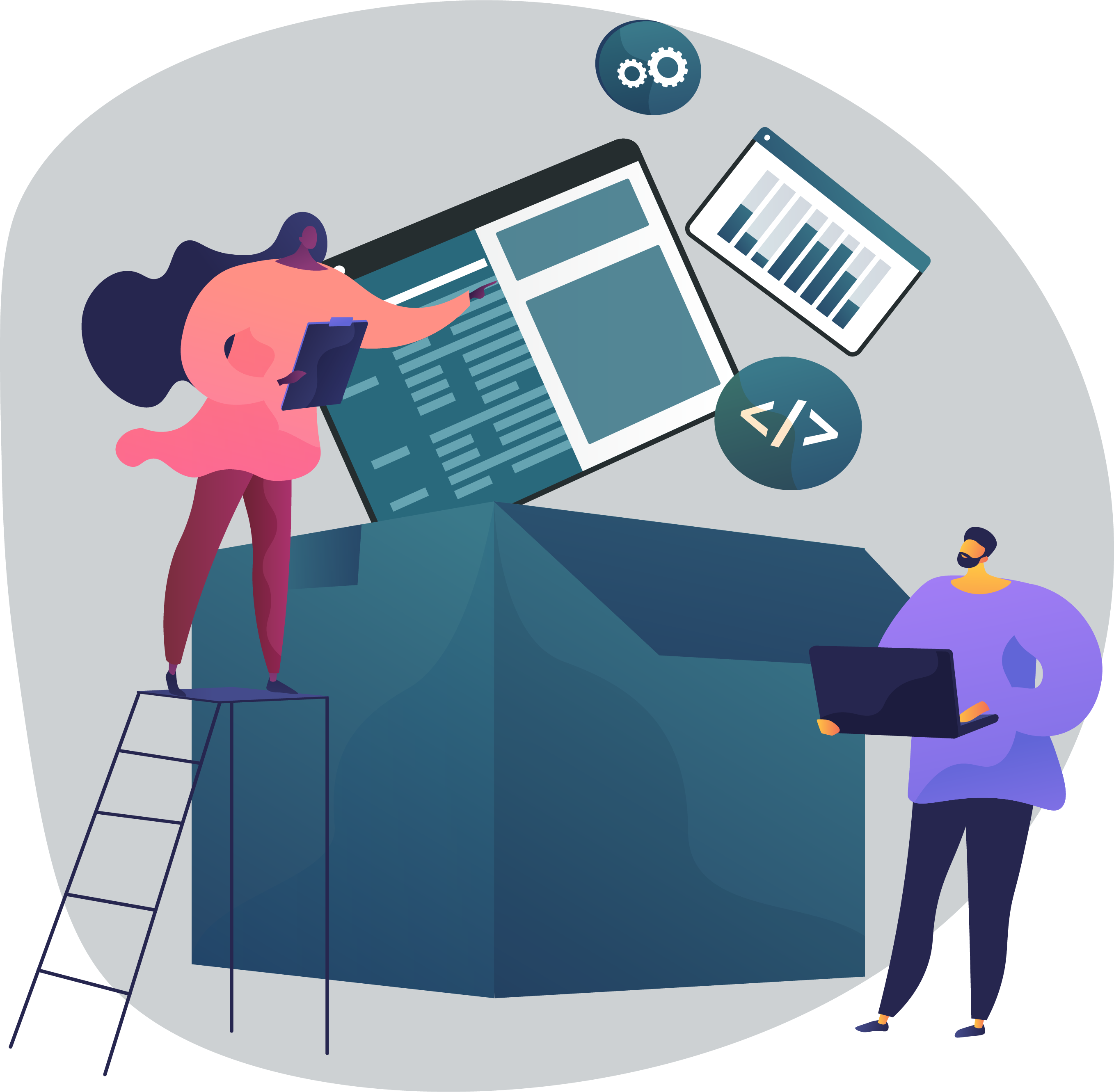 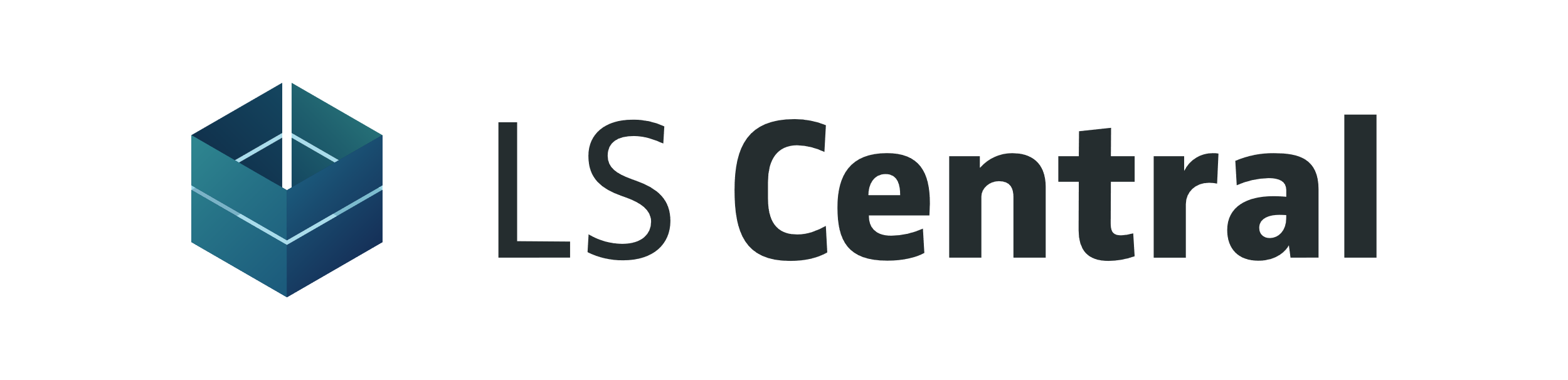 Partners journey to SaaS
Phase 2 – Cloud Acceleration Program (CAP)
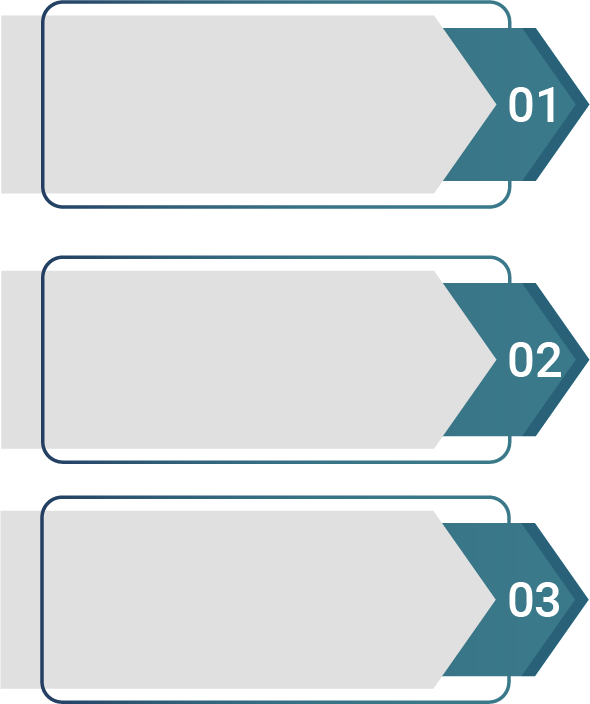 Onboarding with Buddy Support
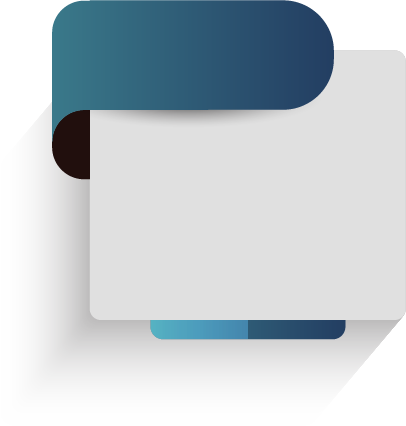 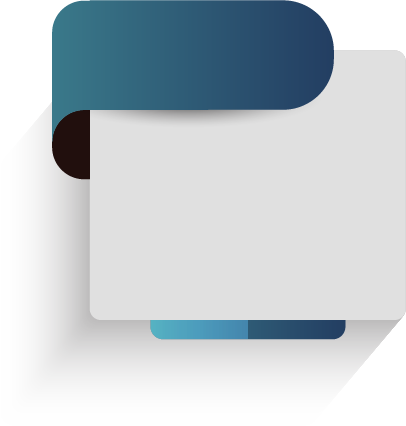 SaaS ProjectEvaluation Meeting
SaaS License
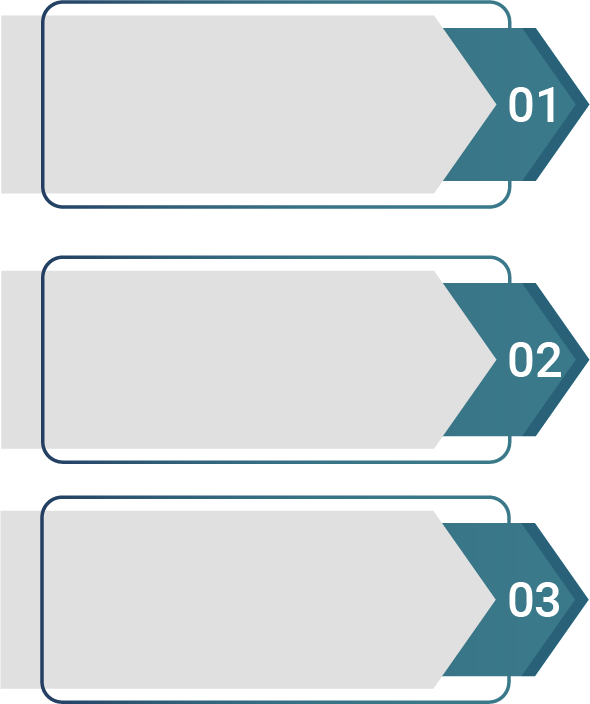 Guided Onboarding
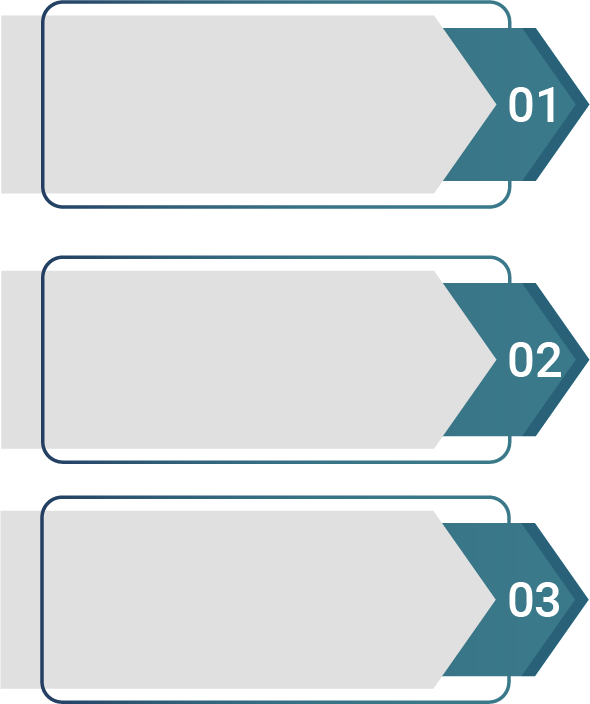 Onboarding with Consulting Team
Second SaaS License
Partners journey to SaaS
Phase 2 – Cloud Acceleration Program (CAP)
Phase 1 – CSP Partner
Onboarding session
Training
Onboarding with Buddy support
Guided Onboarding
Onboarding with Consulting team
How much?
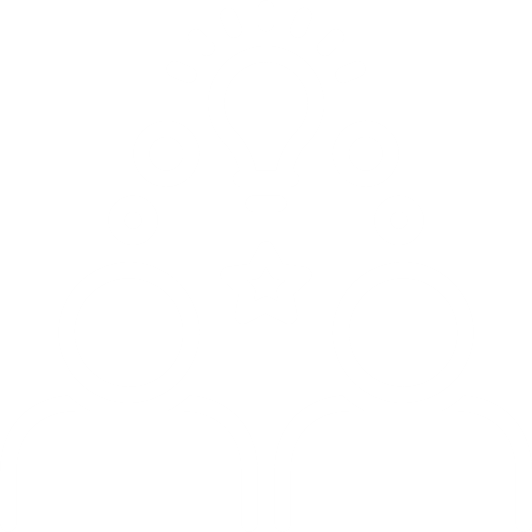 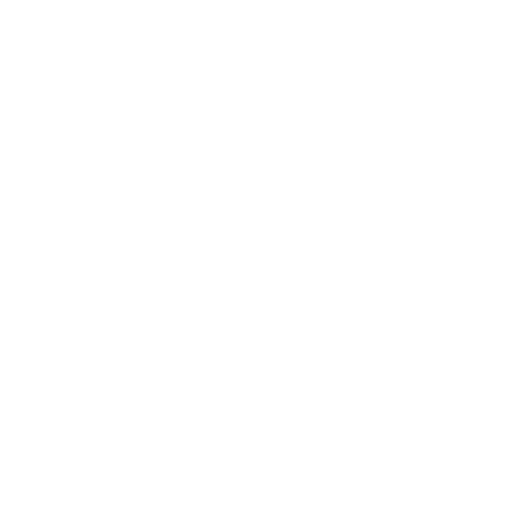 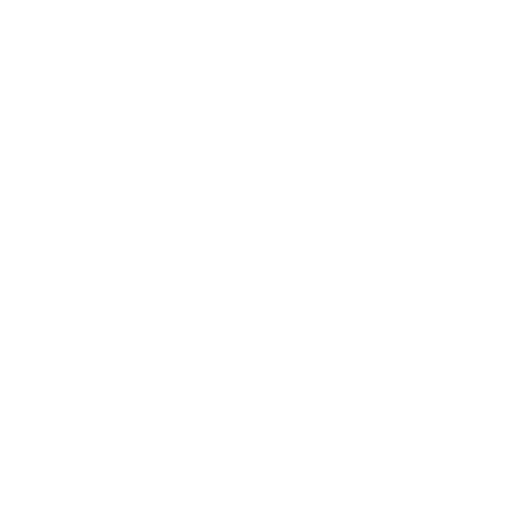 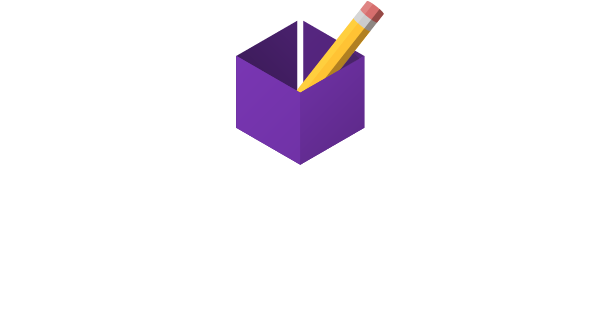 CAP
Cloud Acceleration
Program
The onboarding buddy specialist
Consulting
support
CONTINUOUS IMPROVEMENT IS BETTER THAN DELAYED PERFECTION.
- MARK TWAIN
Q&A Time
Thank you!